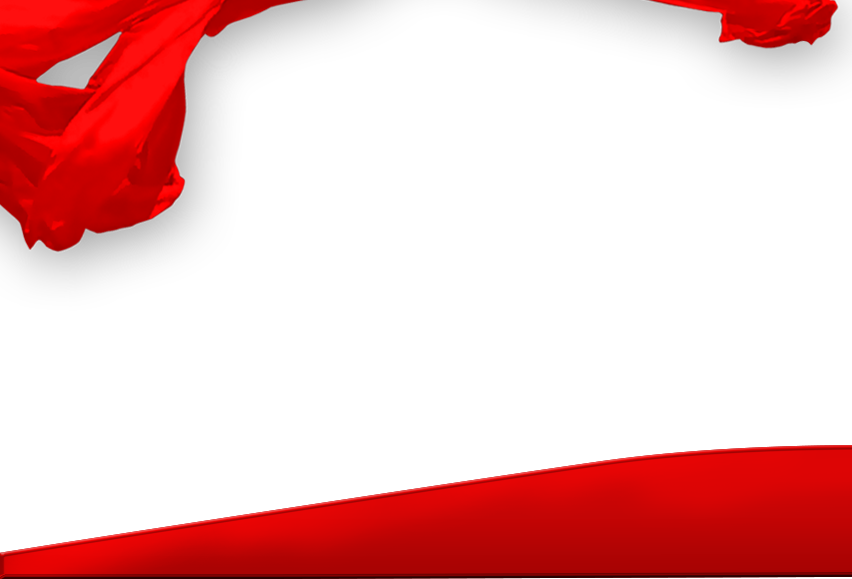 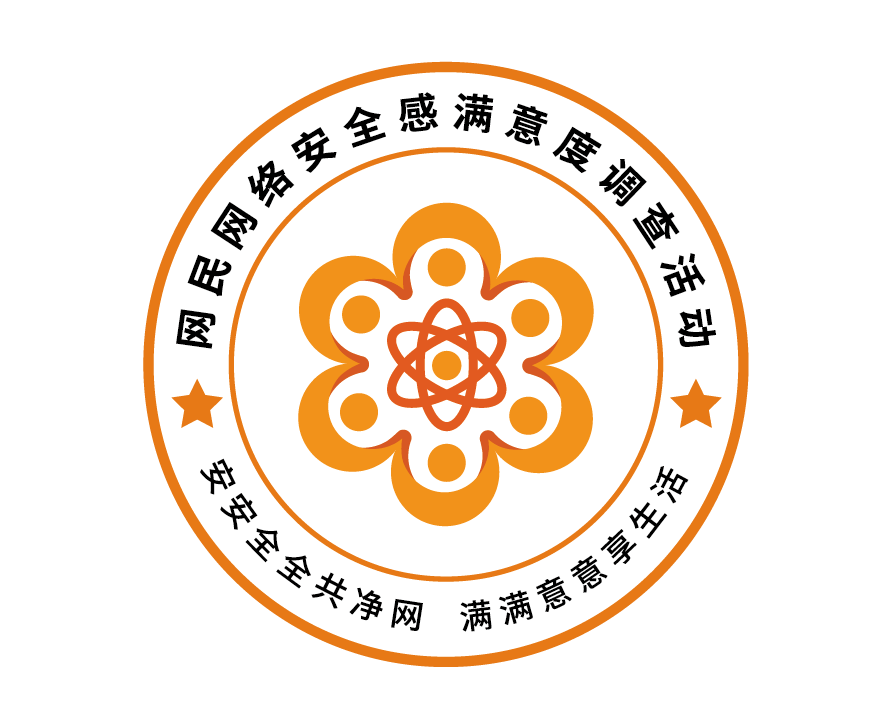 调查活动优秀经验
今日播报0809
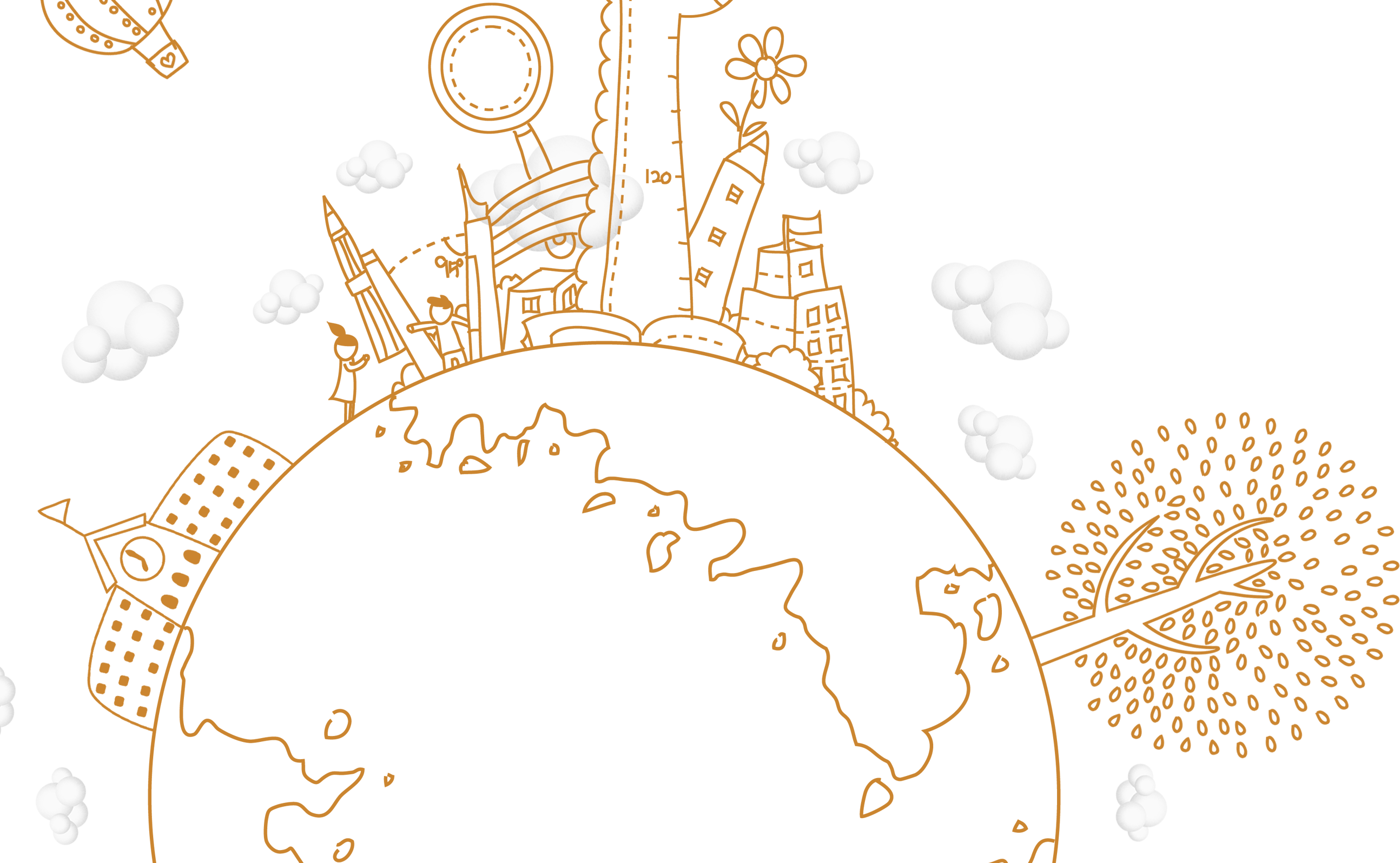 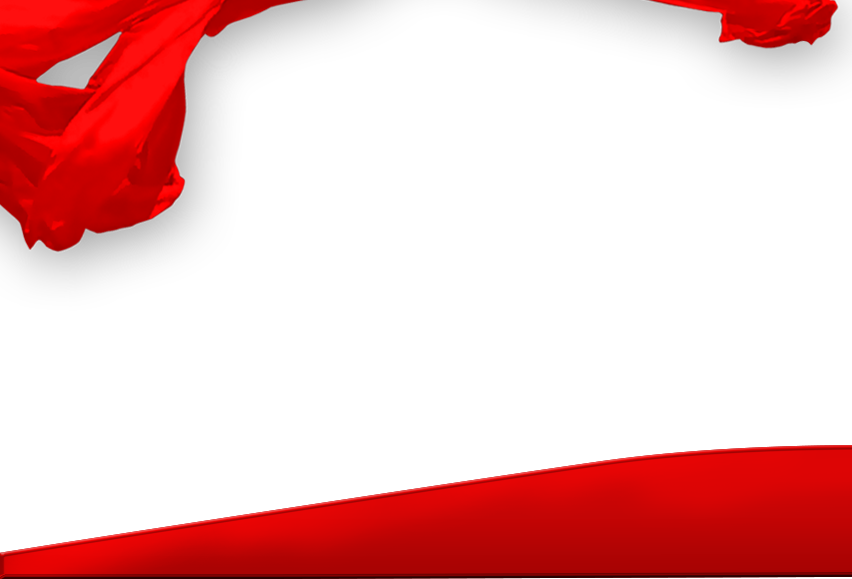 网络安全为人民 网络安全靠人民
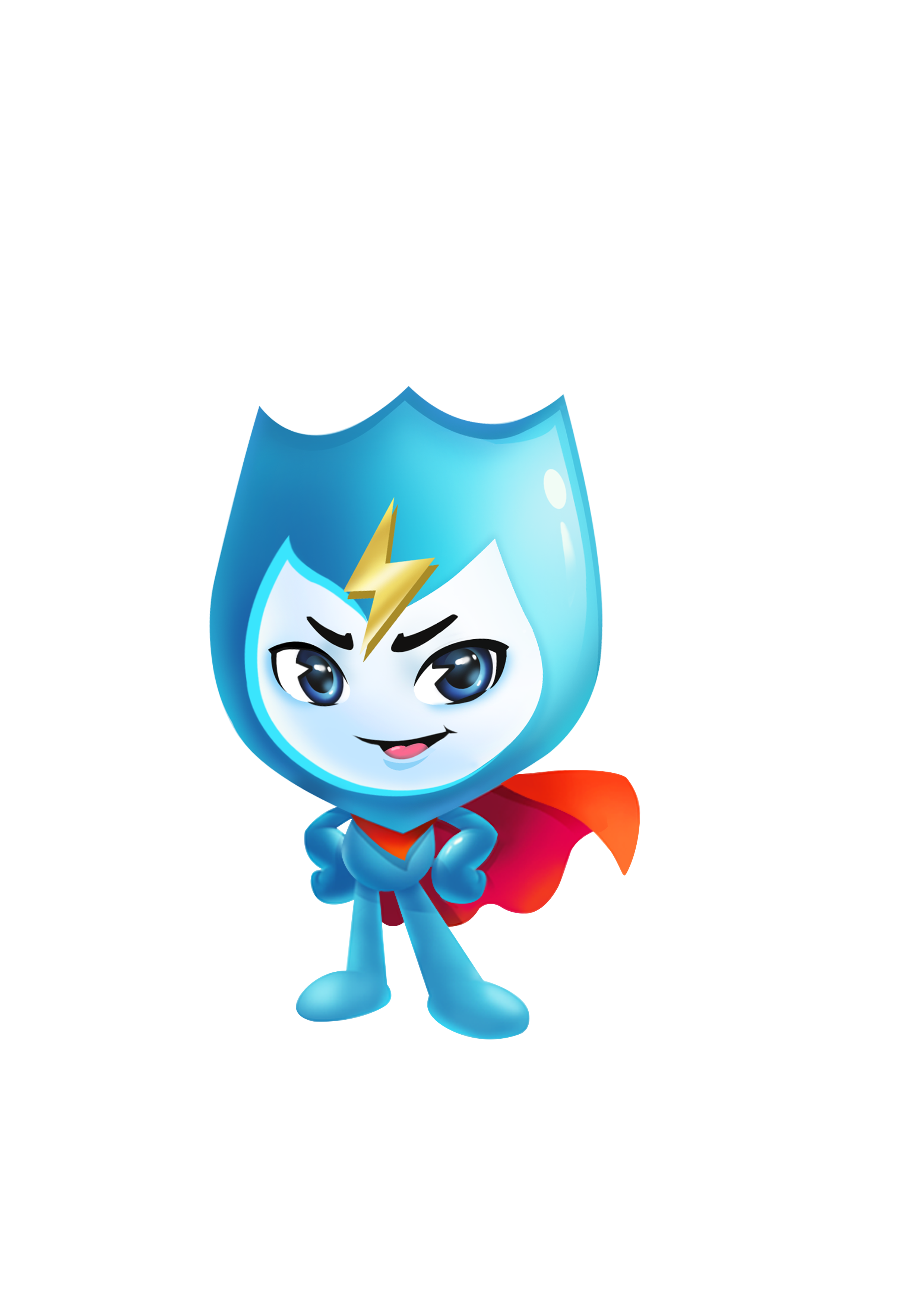 微信公众号发布
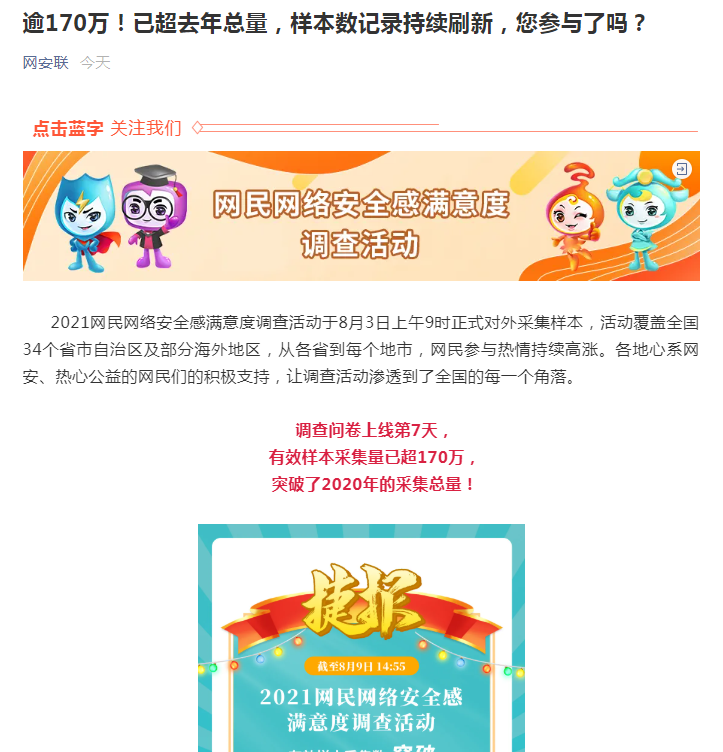 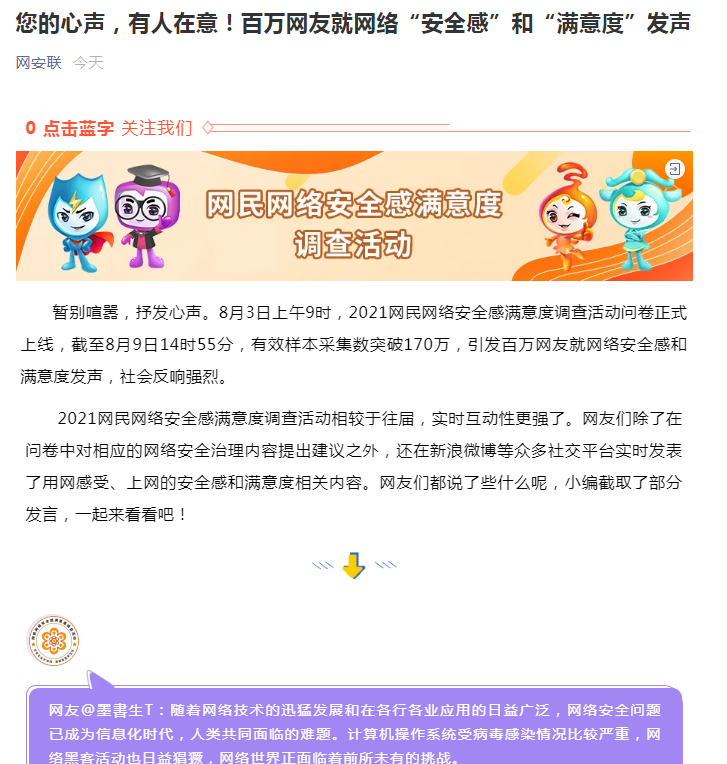 网安联
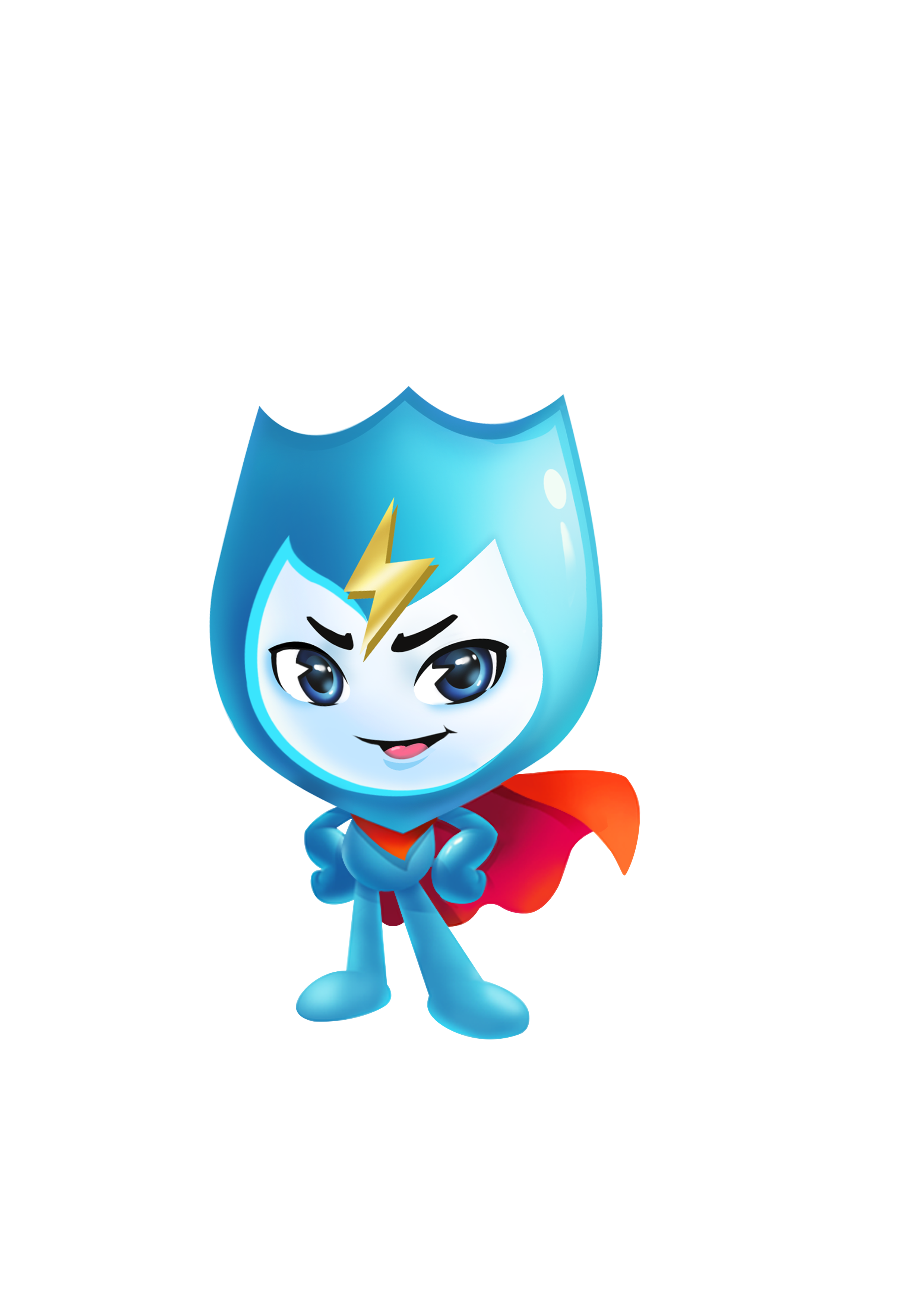 微信公众号发布
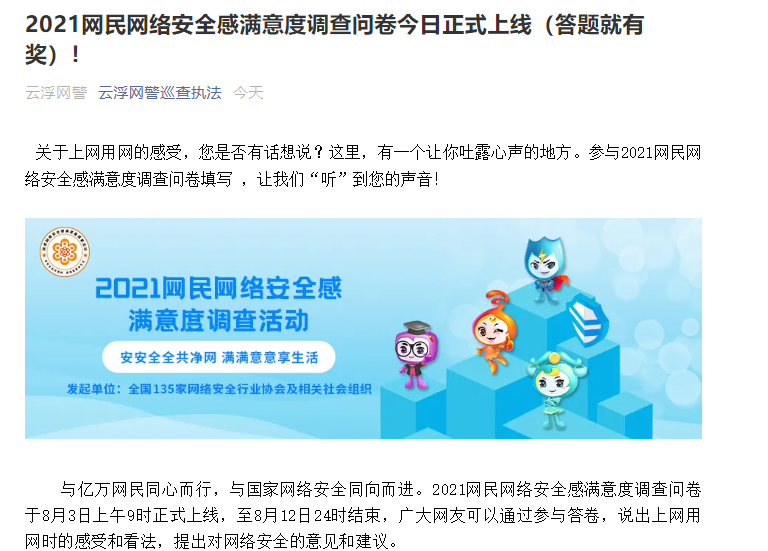 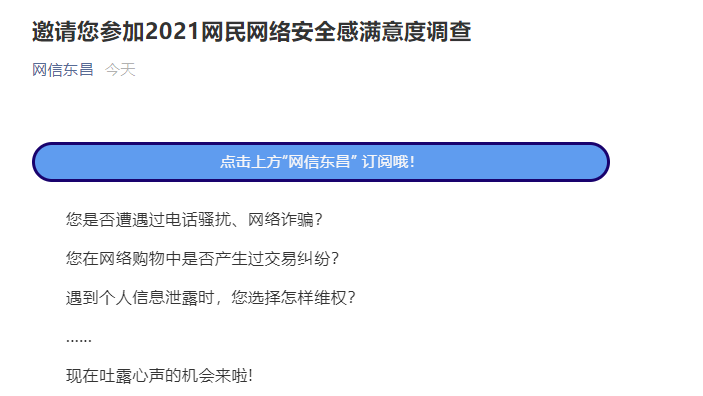 网信东昌
云浮网警巡查执法
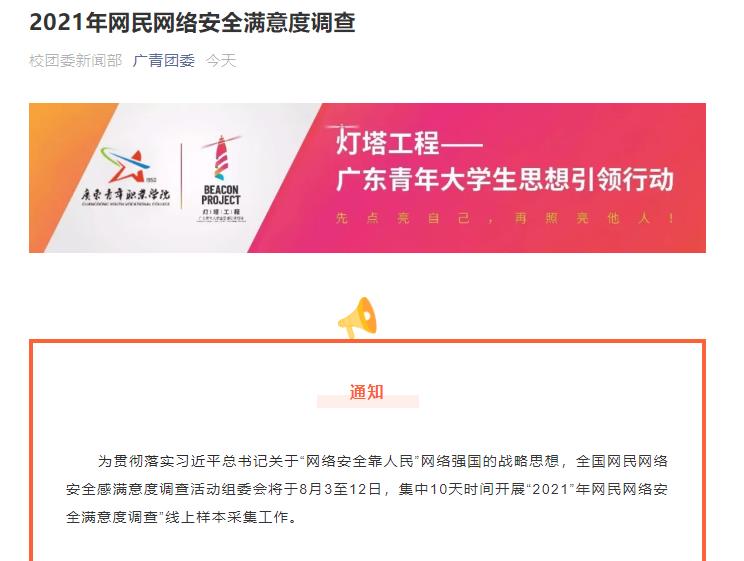 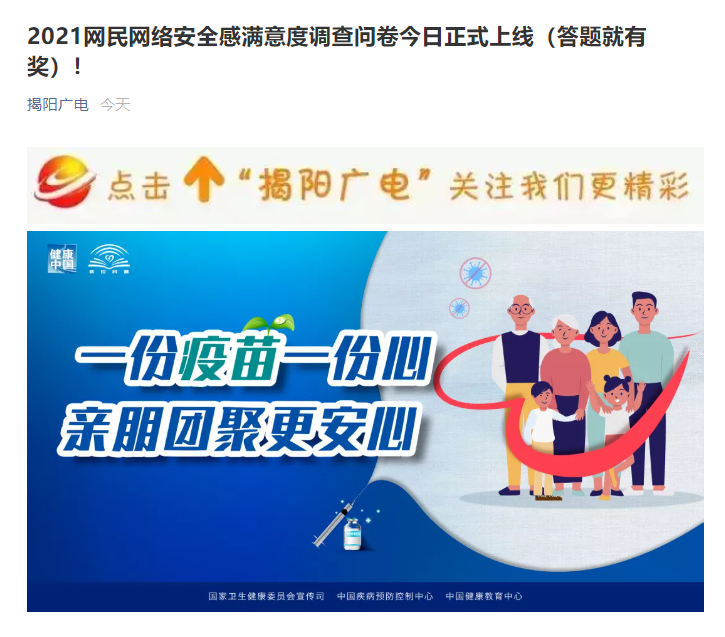 广青团委
揭阳广电
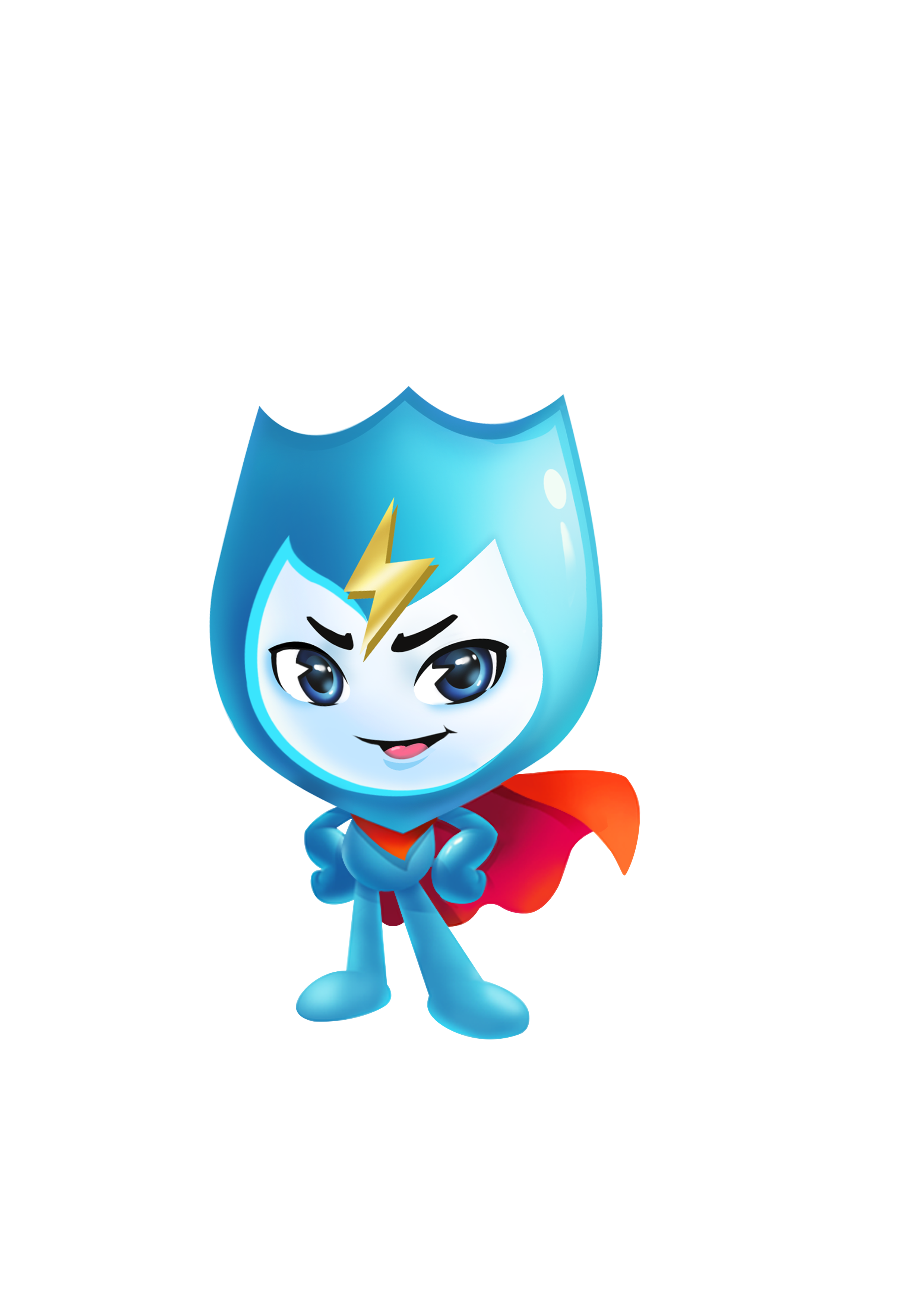 微信公众号发布
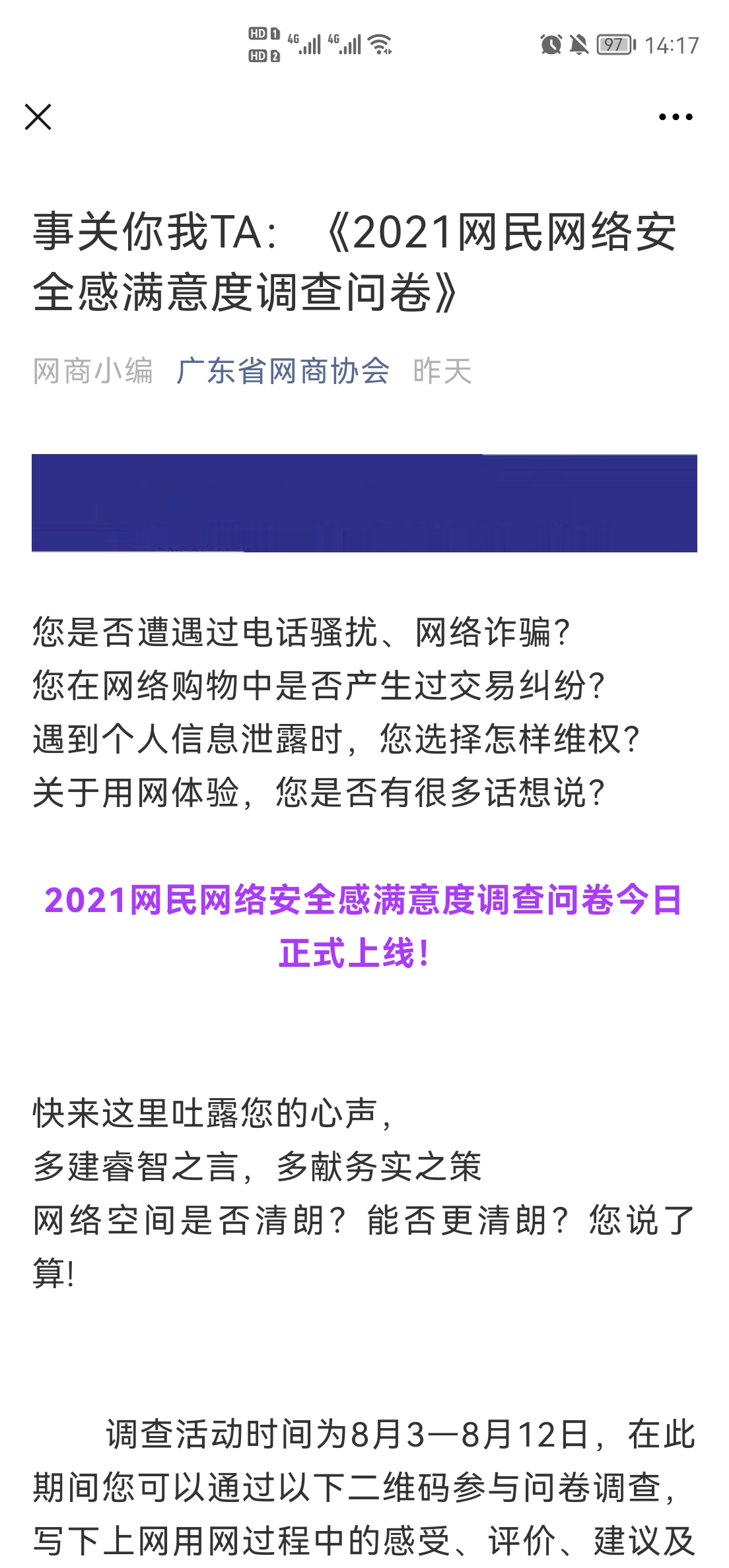 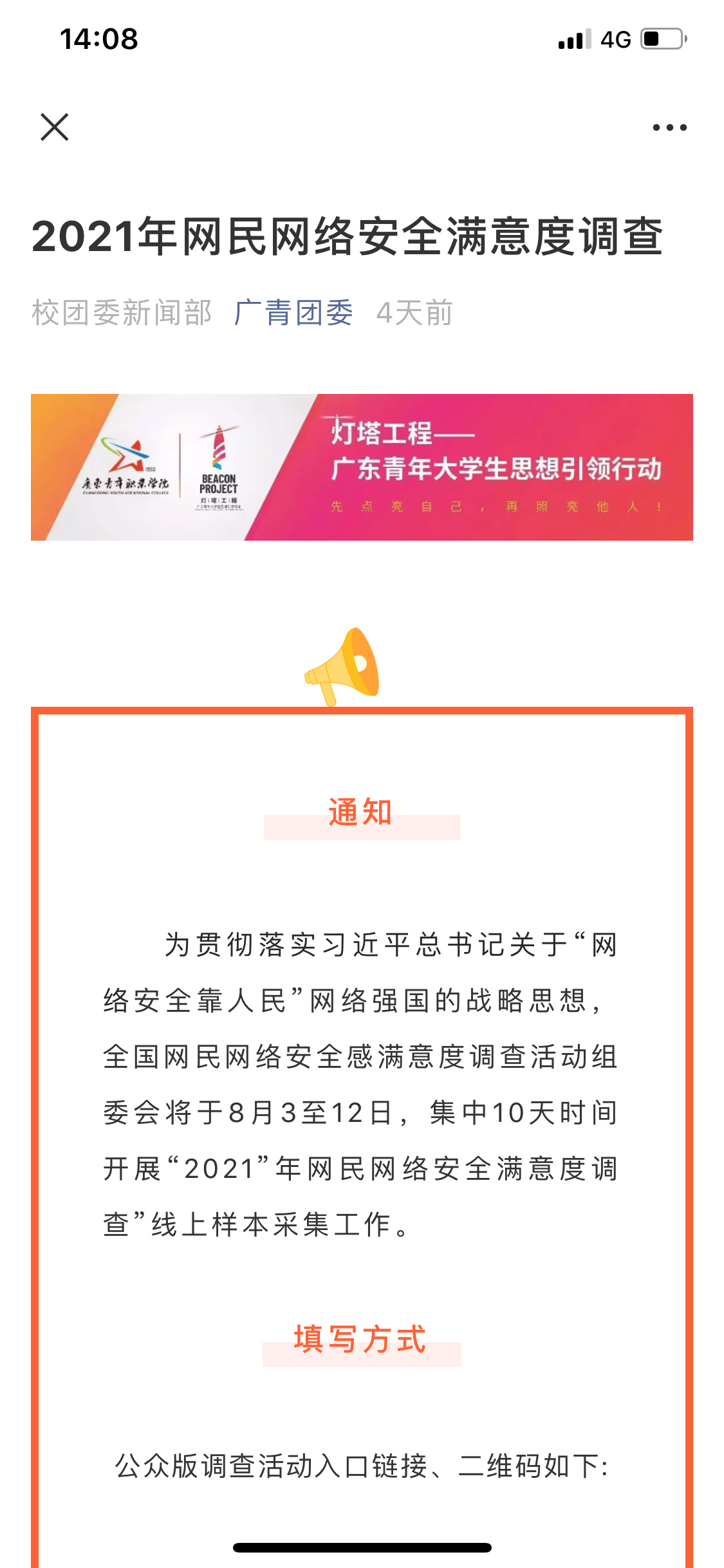 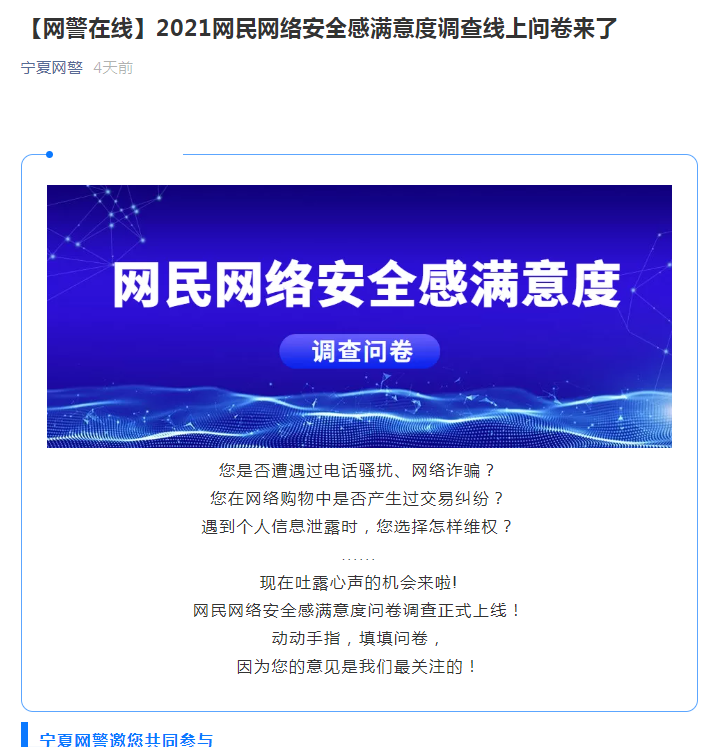 宁夏网警
广东省网商协会
广青团委
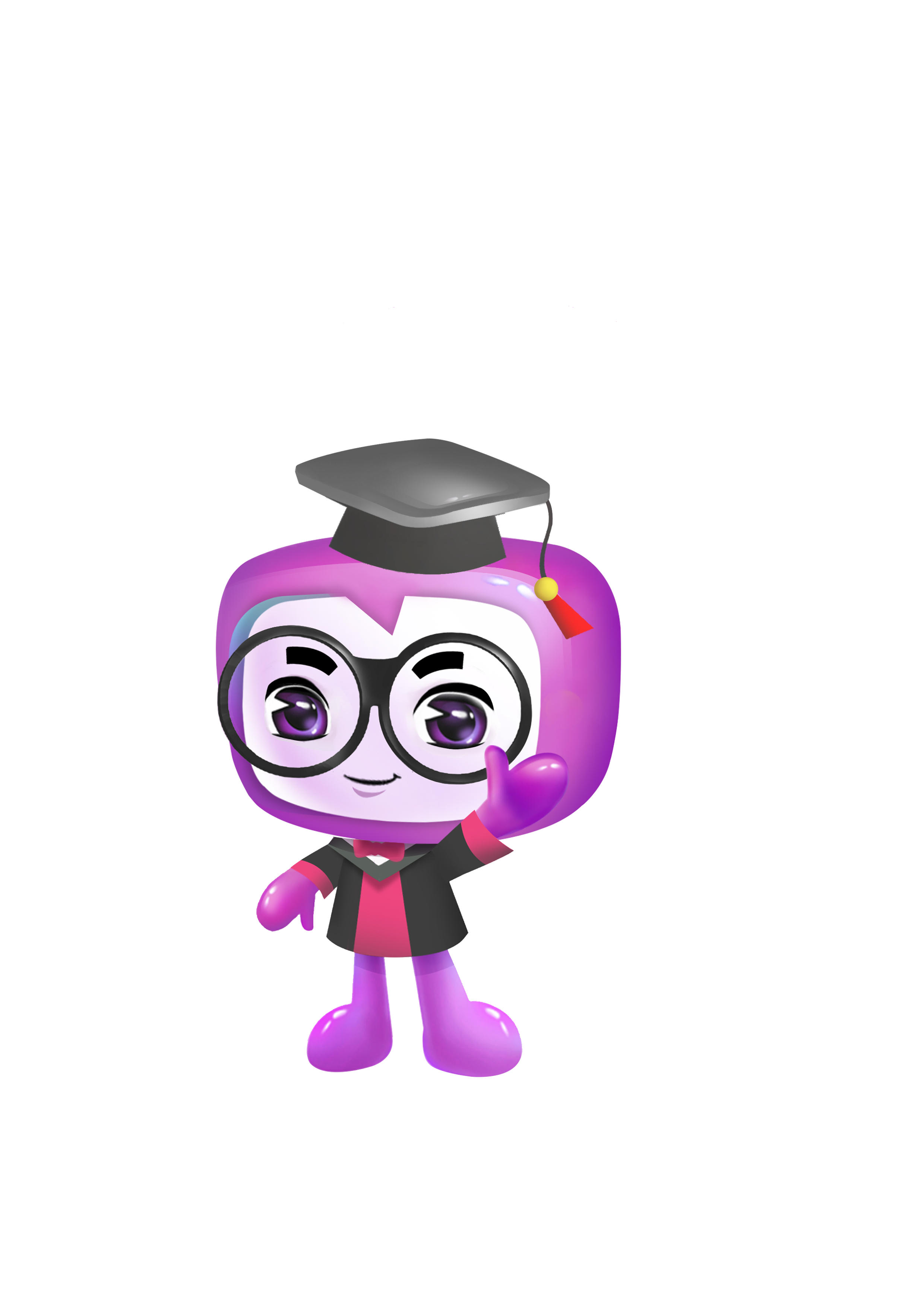 APP、微博互动
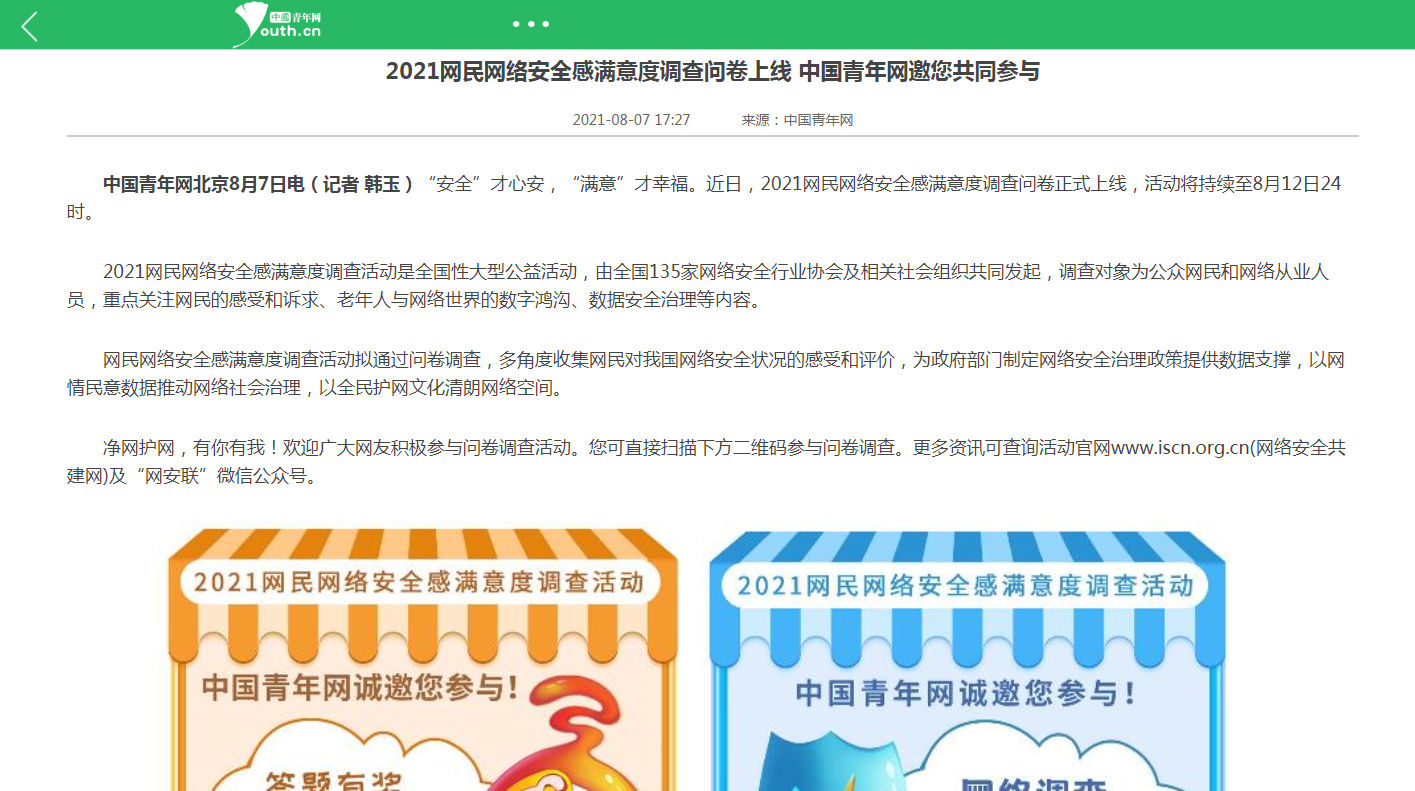 调查活动抖音号
中国青年网
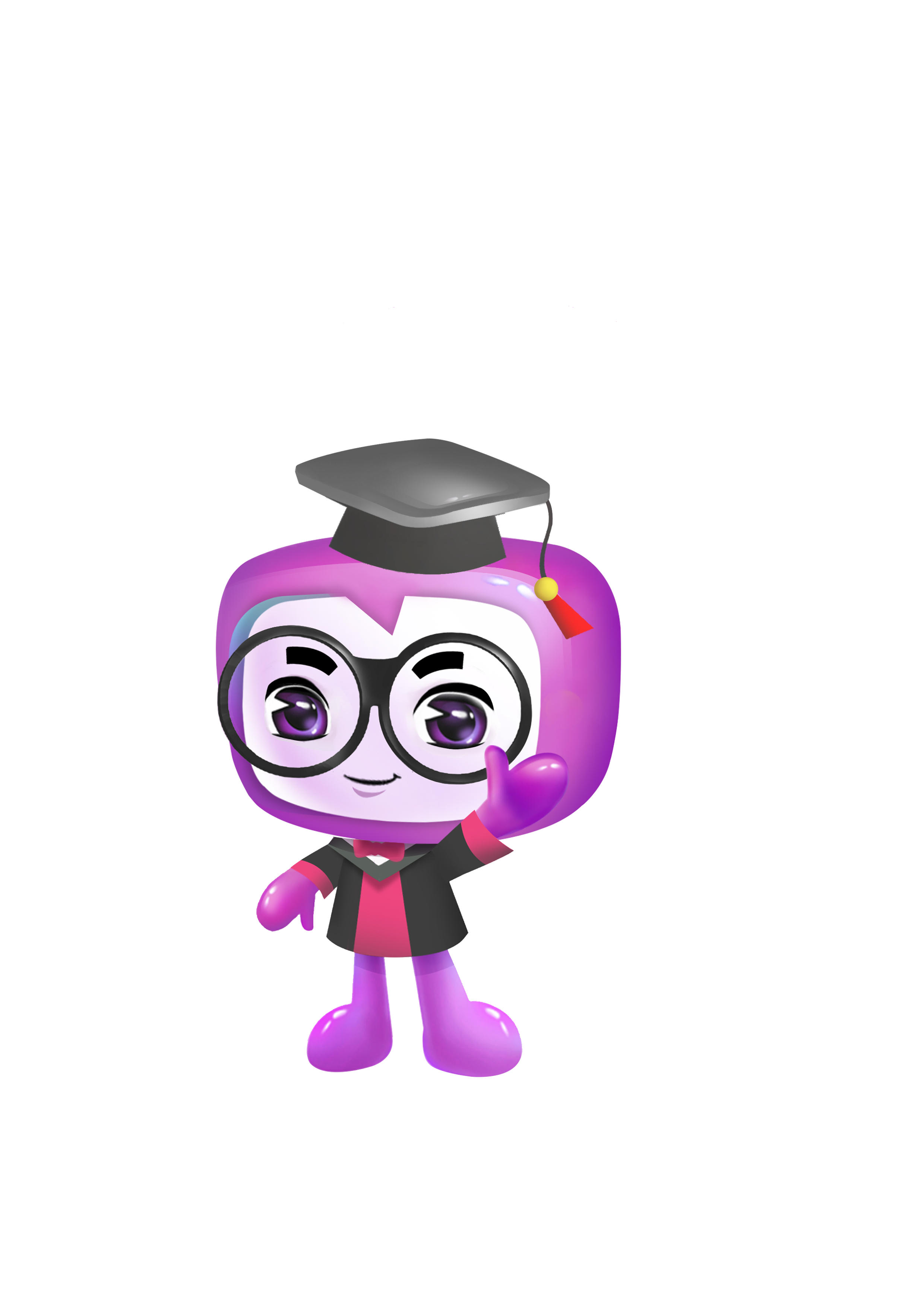 APP、微博互动
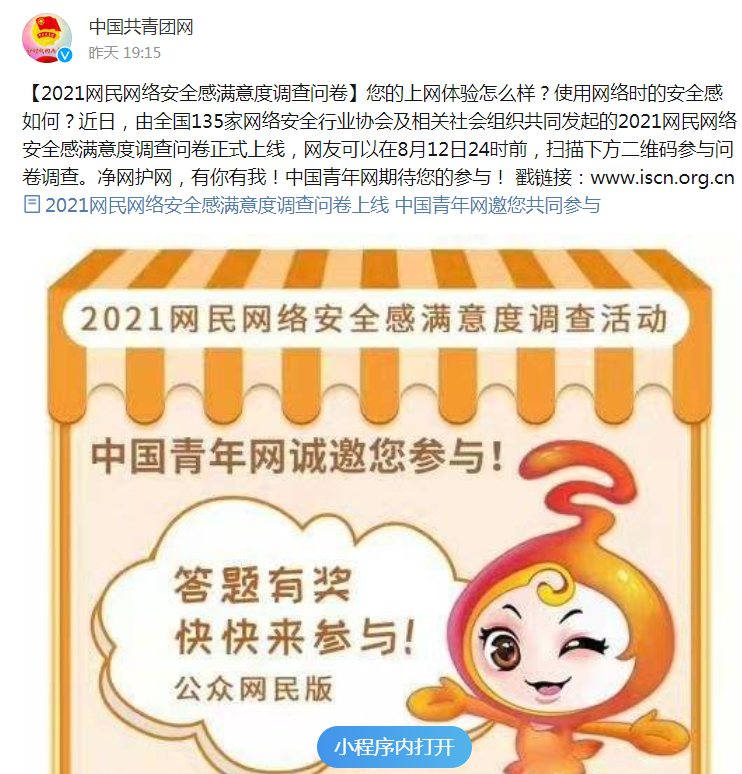 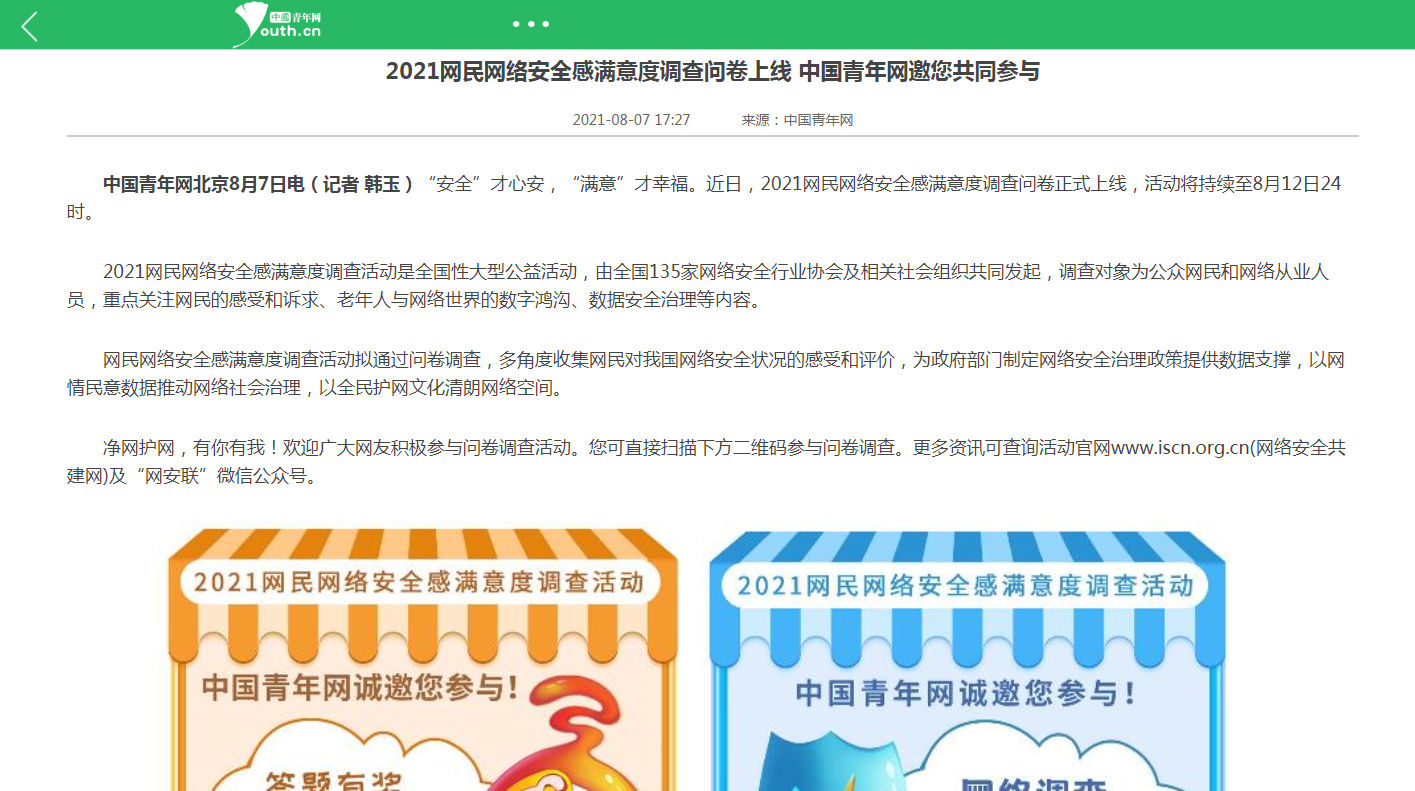 中国共青团网
中国青年网
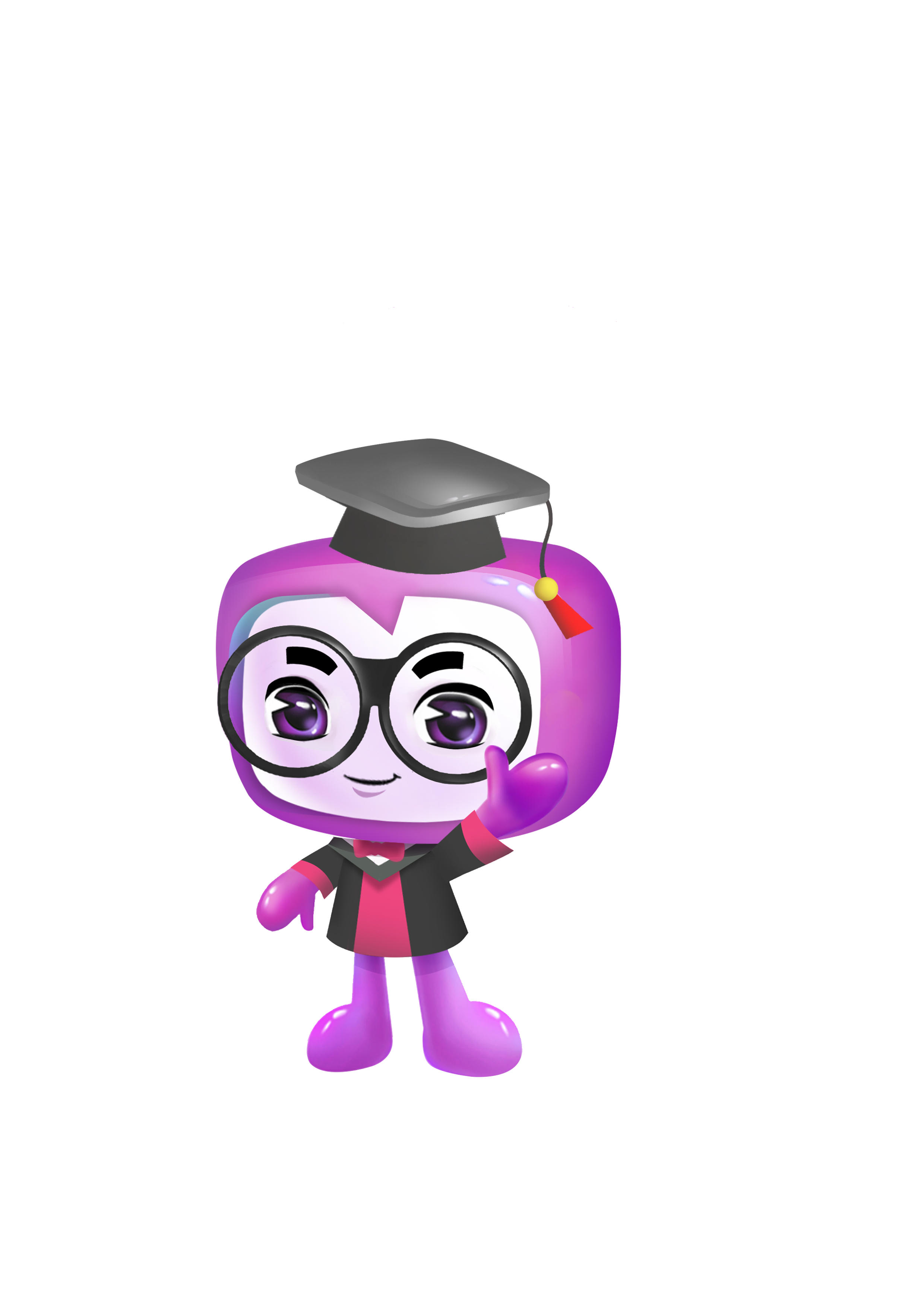 APP、微博互动
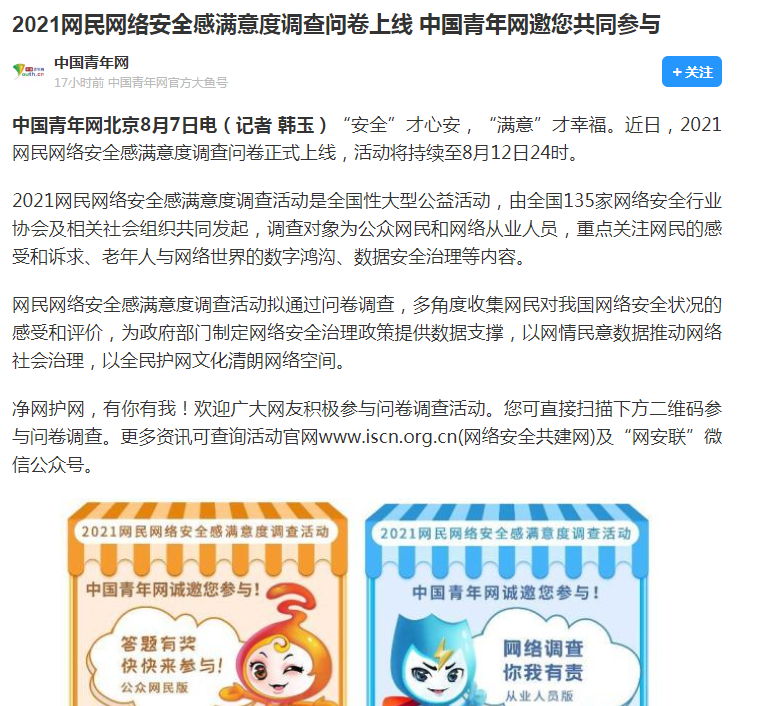 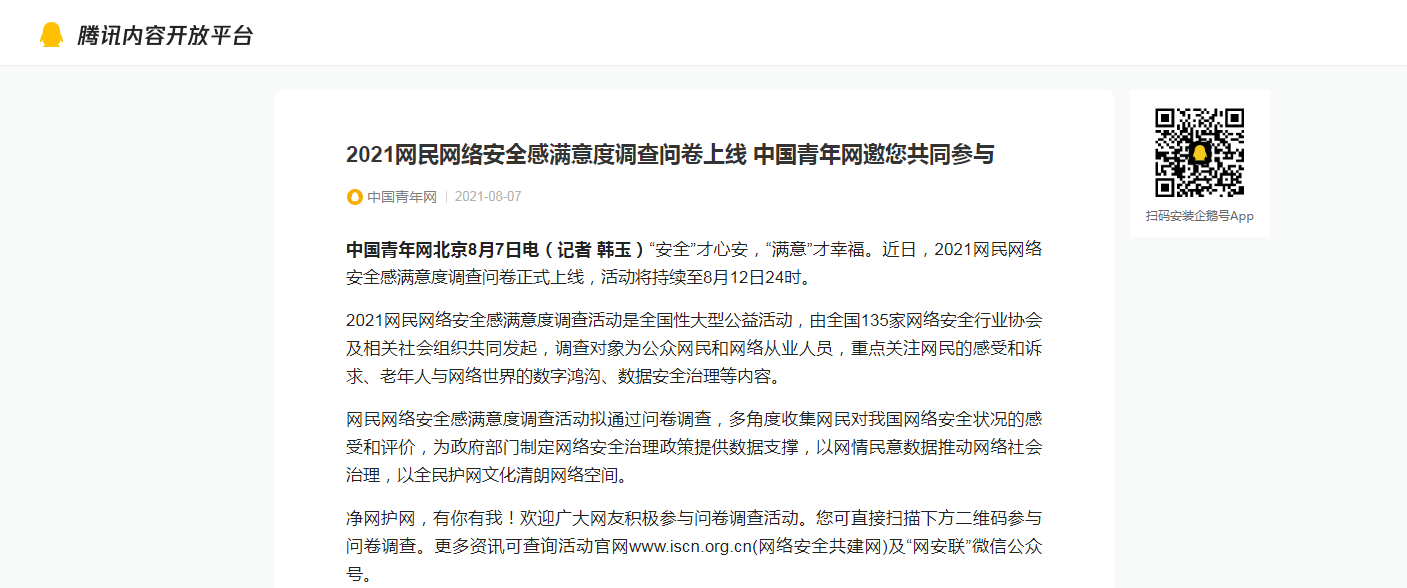 UC浏览器
企鹅号APP
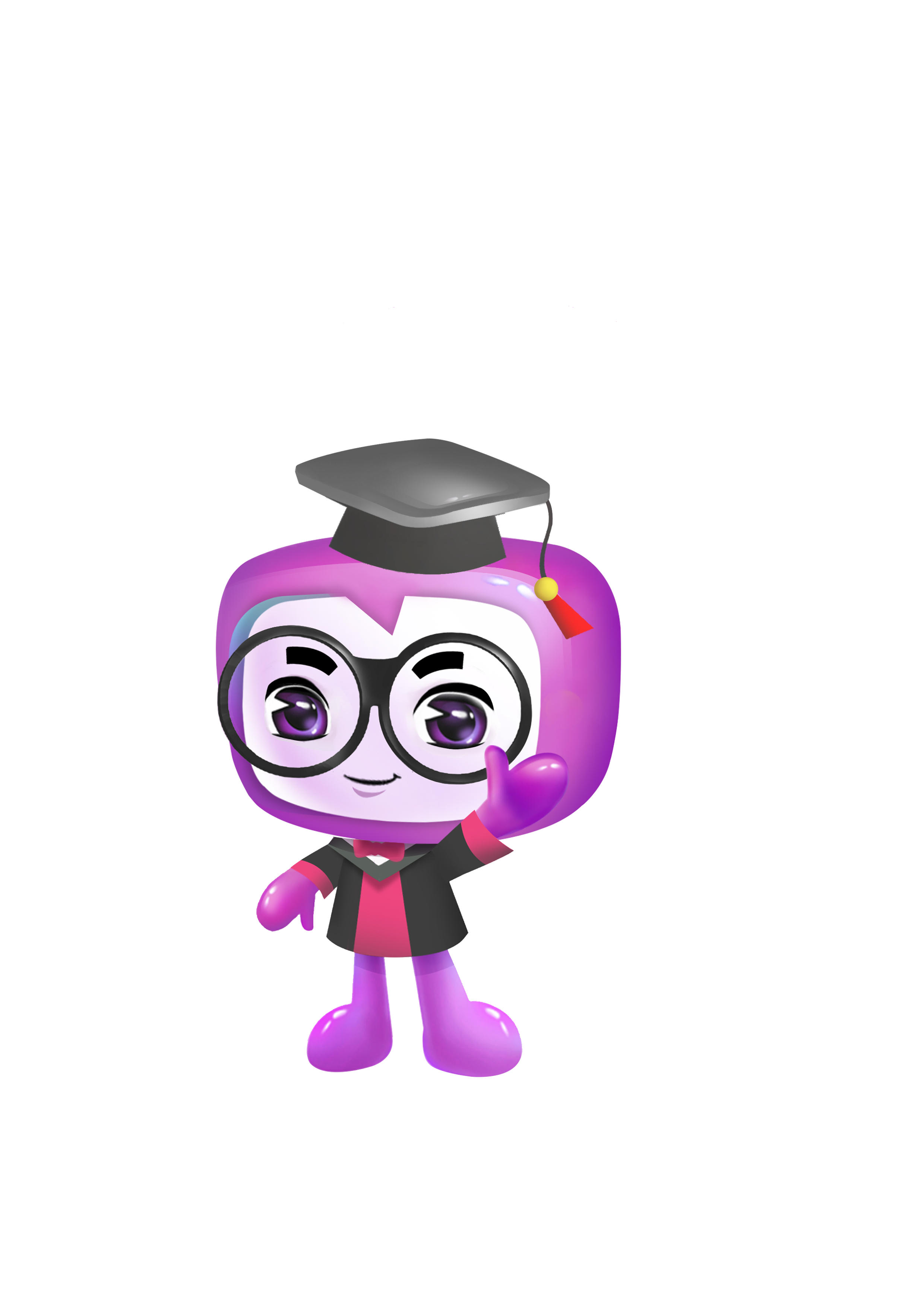 APP、微博互动
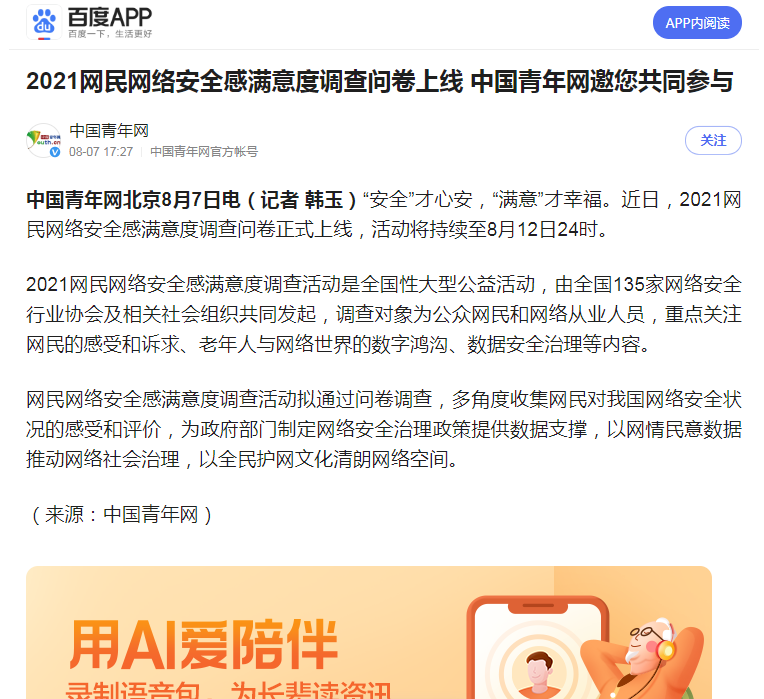 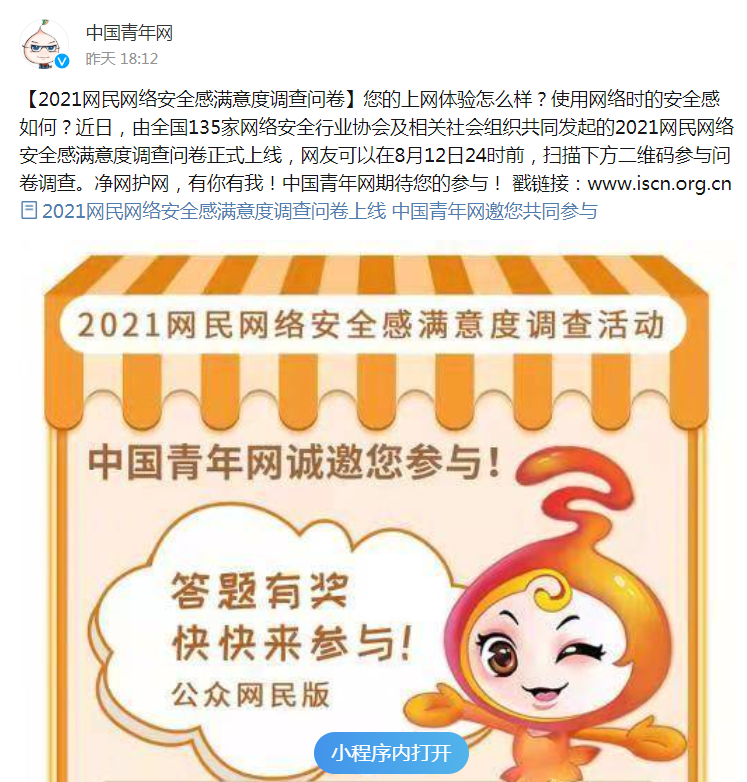 百度APP
中国青年网
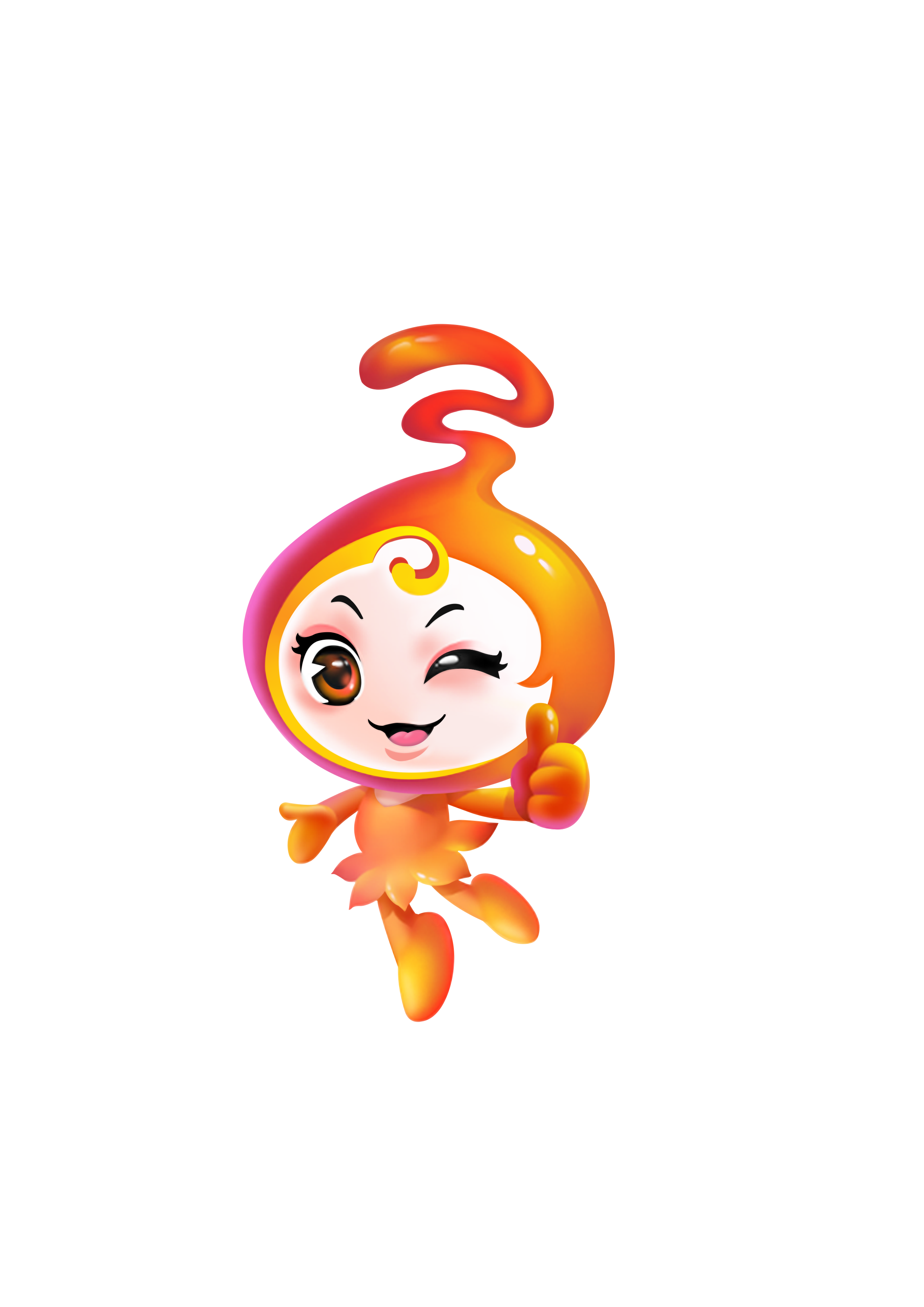 各地多形式积极动员
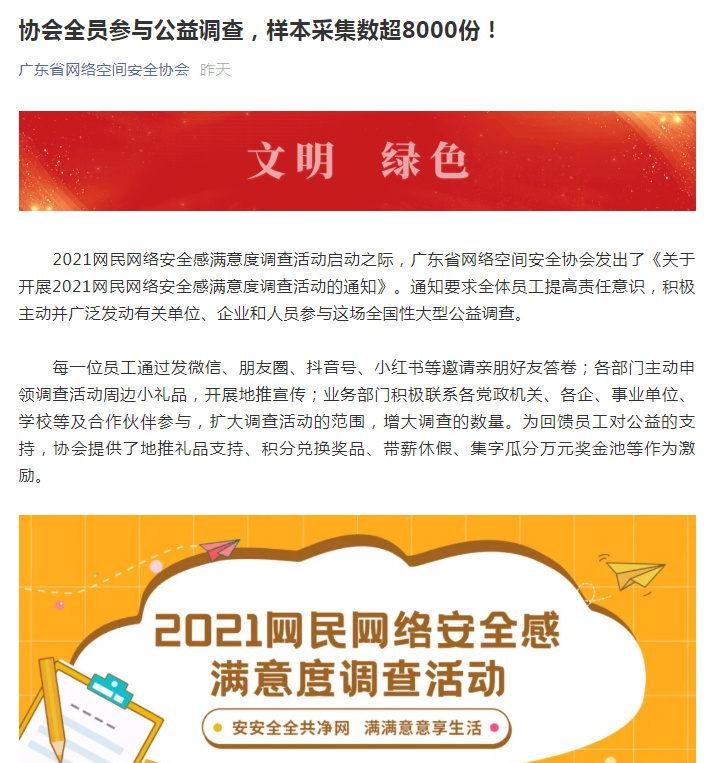 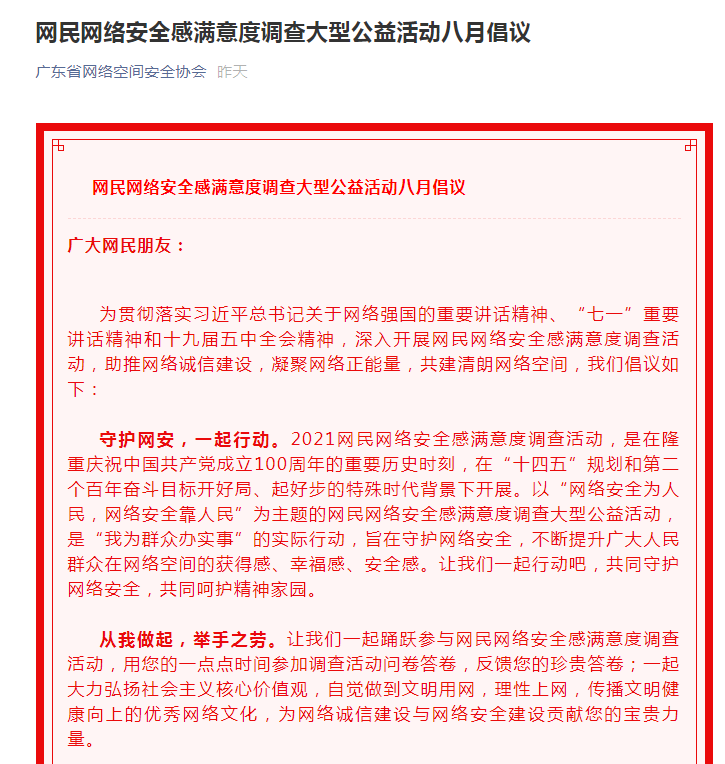 广东省网络空间安全协会
广东省网络空间安全协会
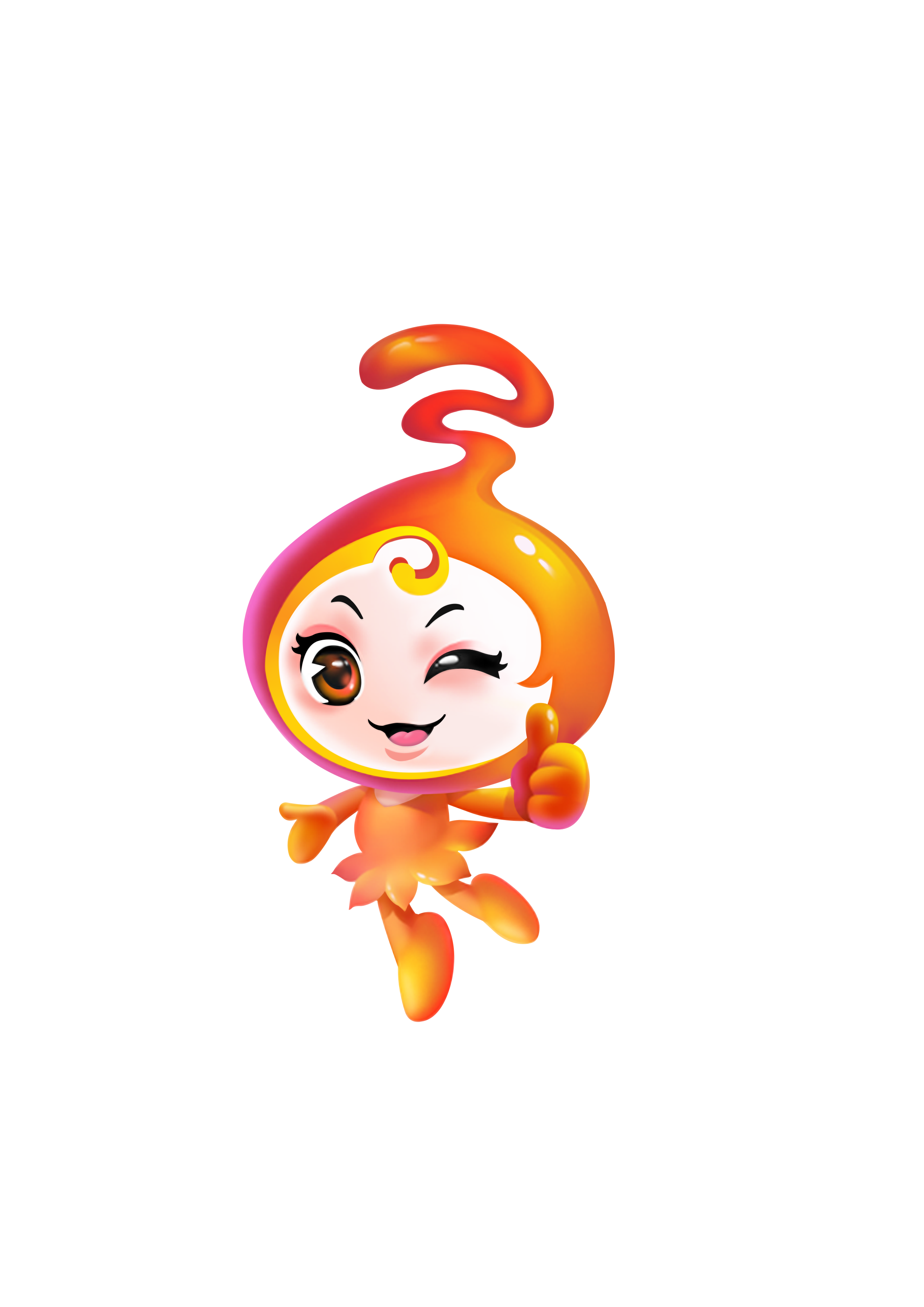 各地多形式积极动员
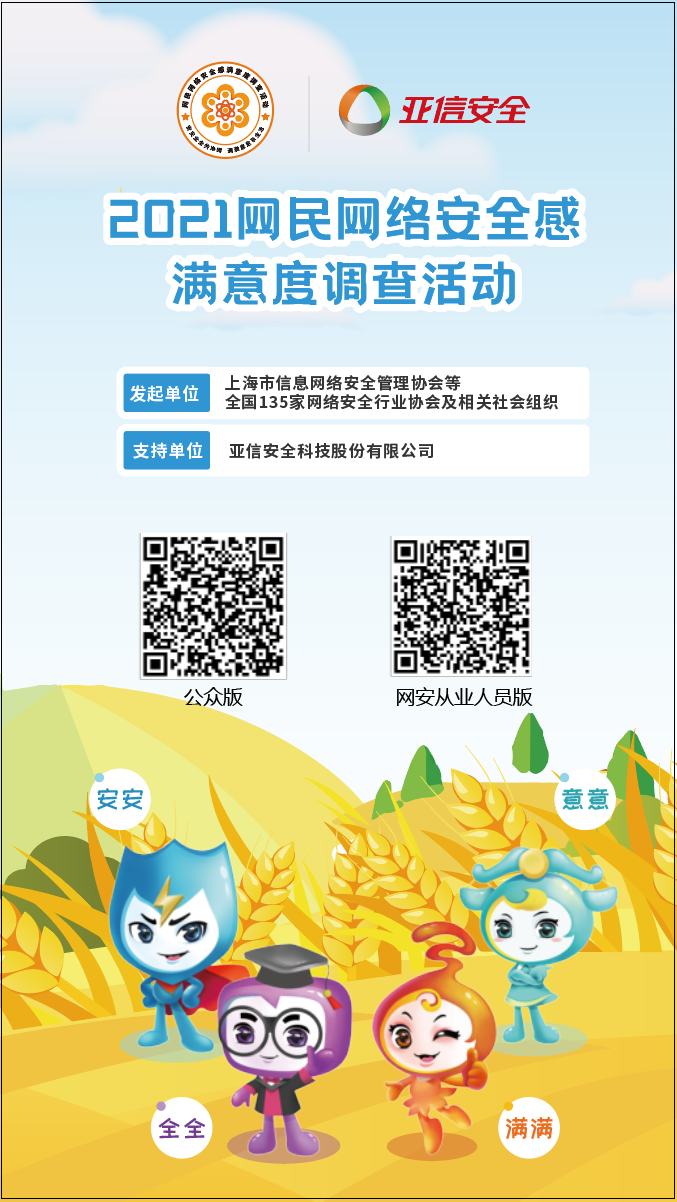 河南力量视频
上海协会联合亚信安全海报
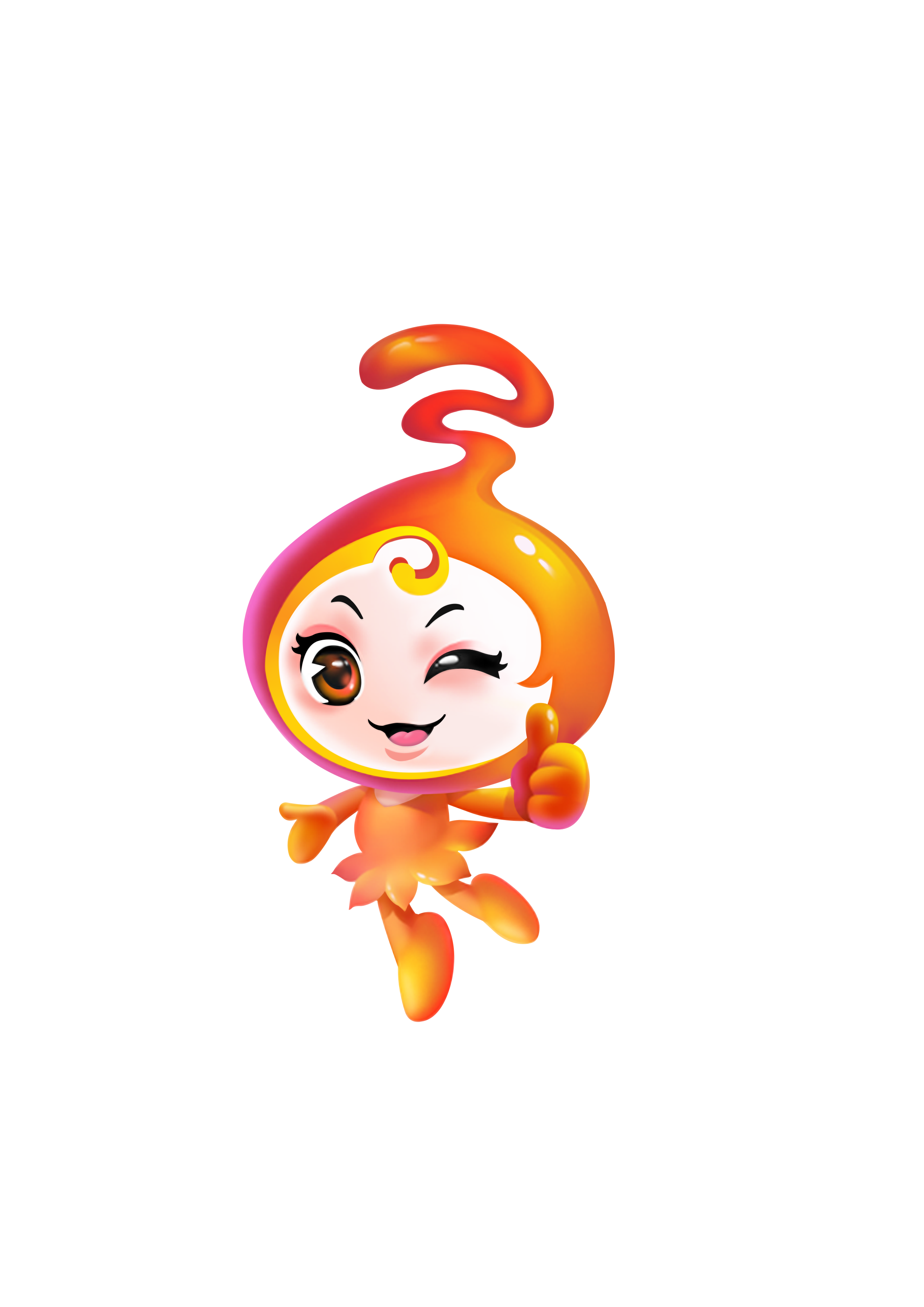 各地多形式积极动员
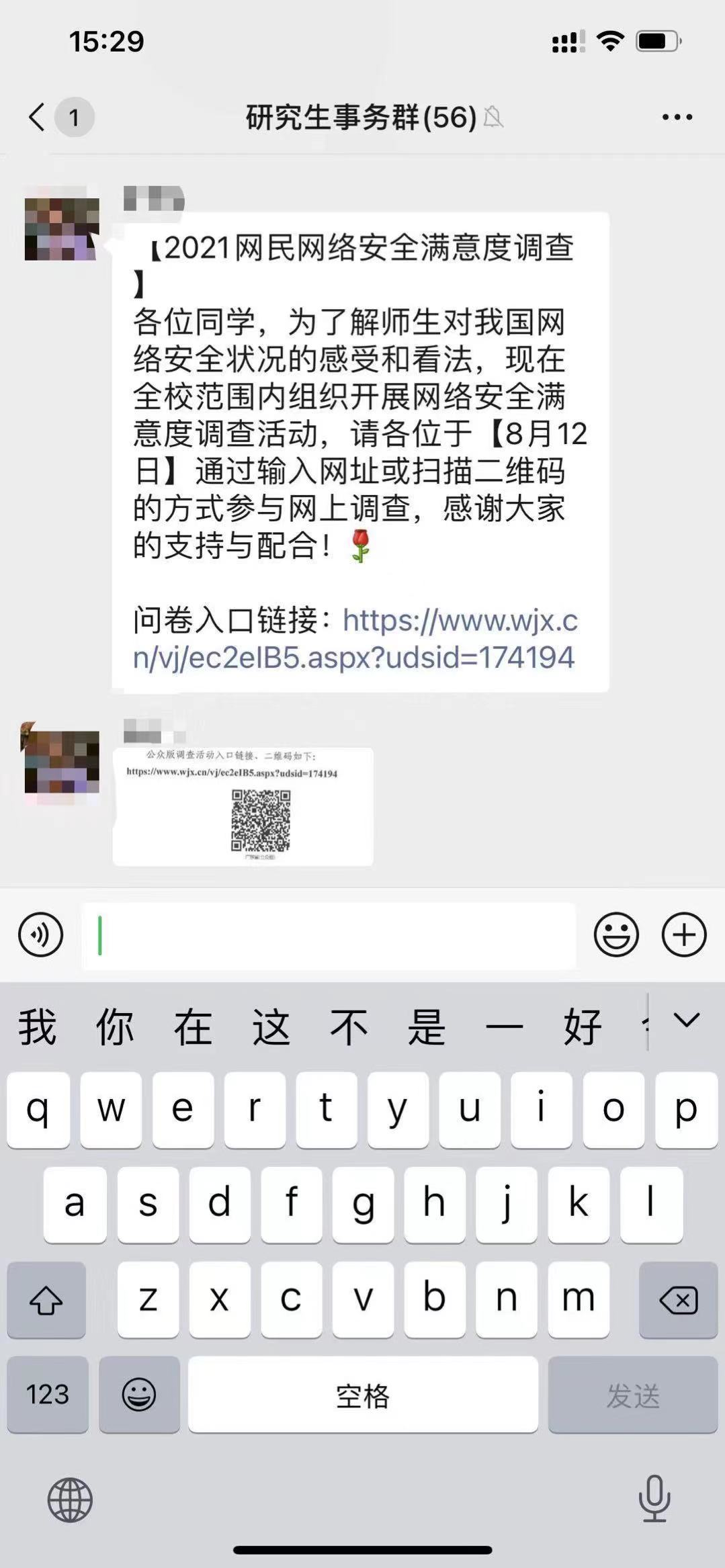 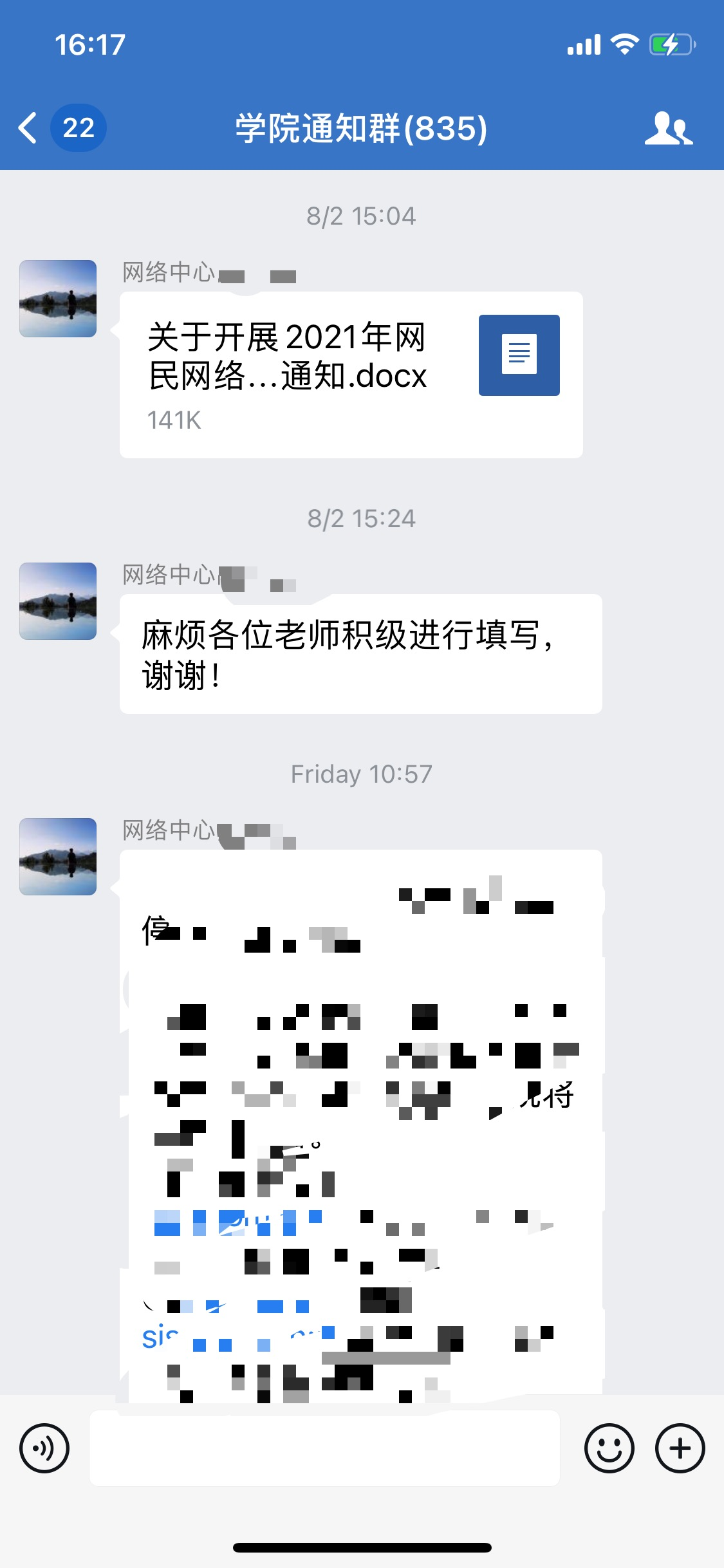 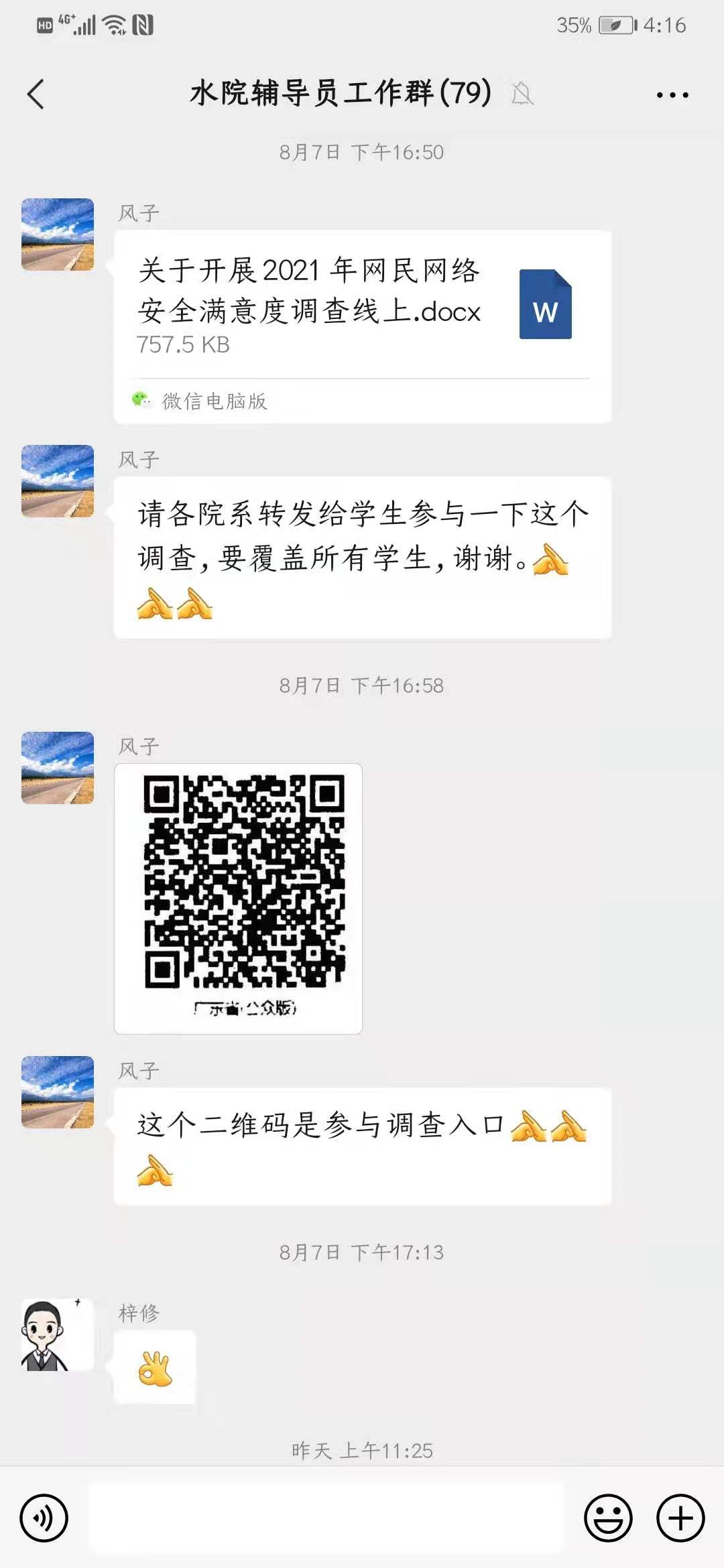 广州华软学院
广东水利电力职业技术学院
中山大学研究生事务群
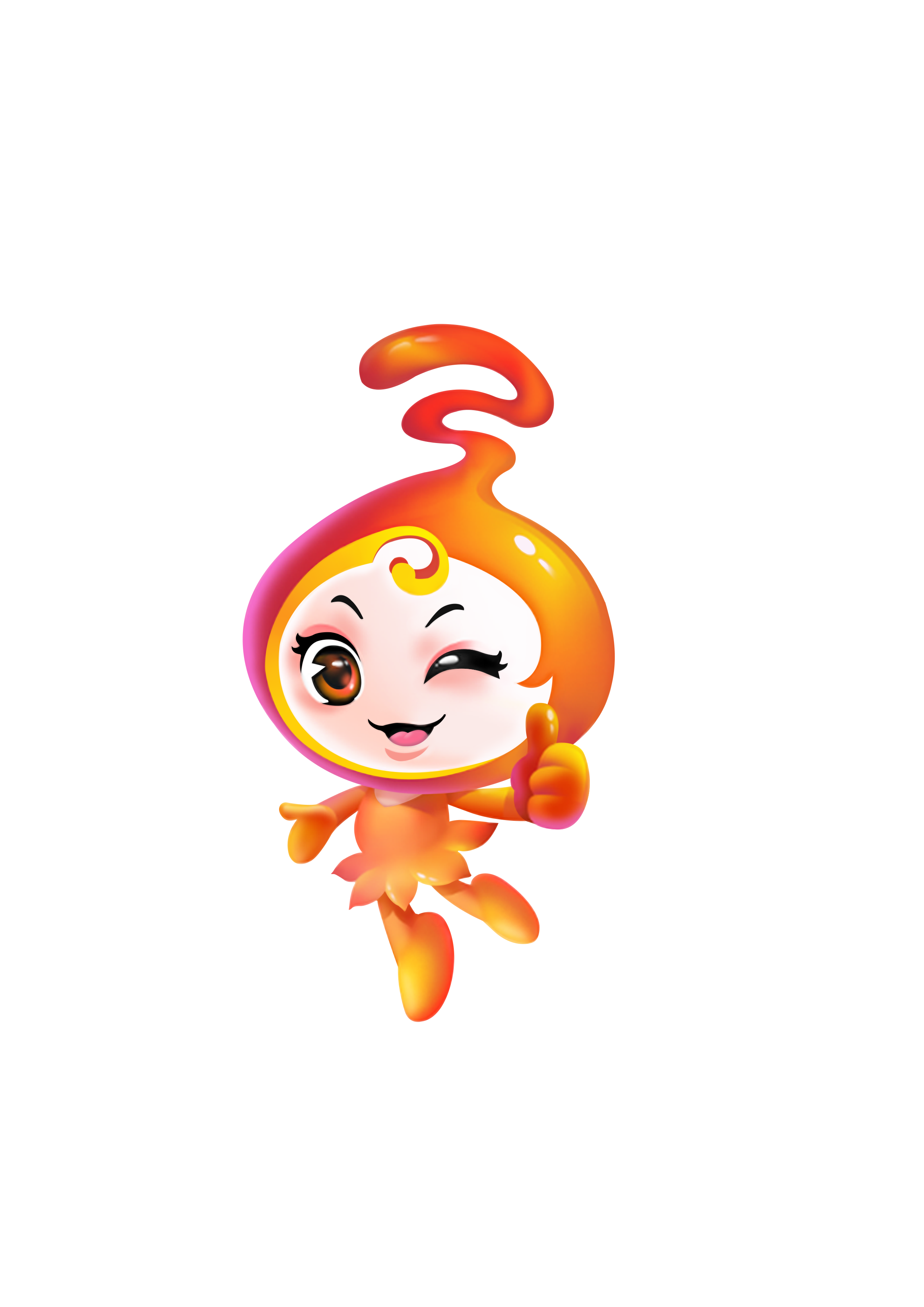 各地多形式积极动员
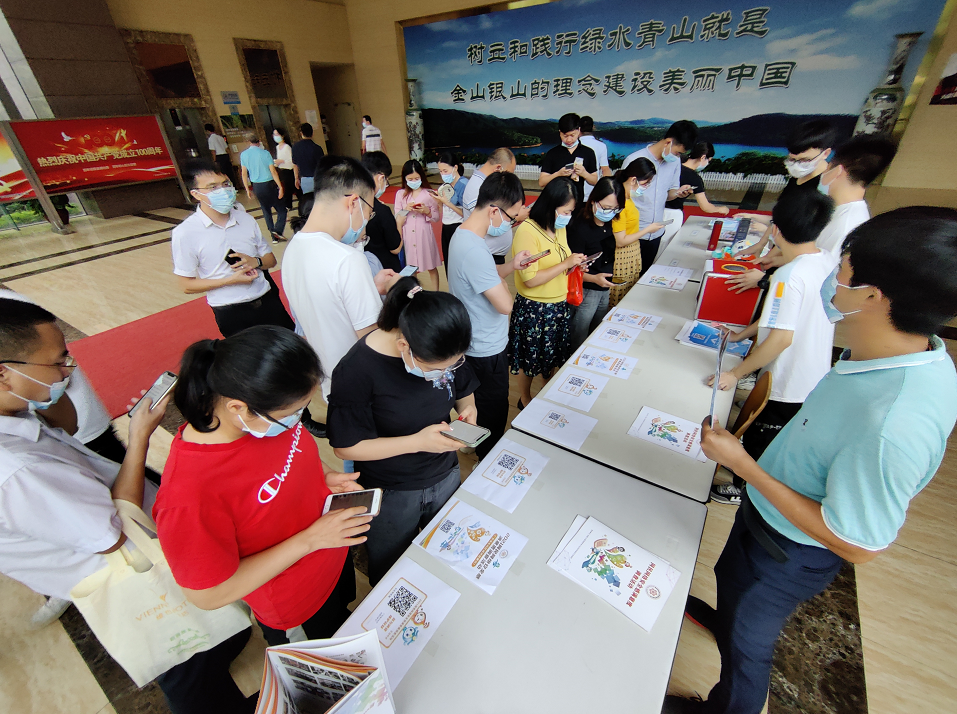 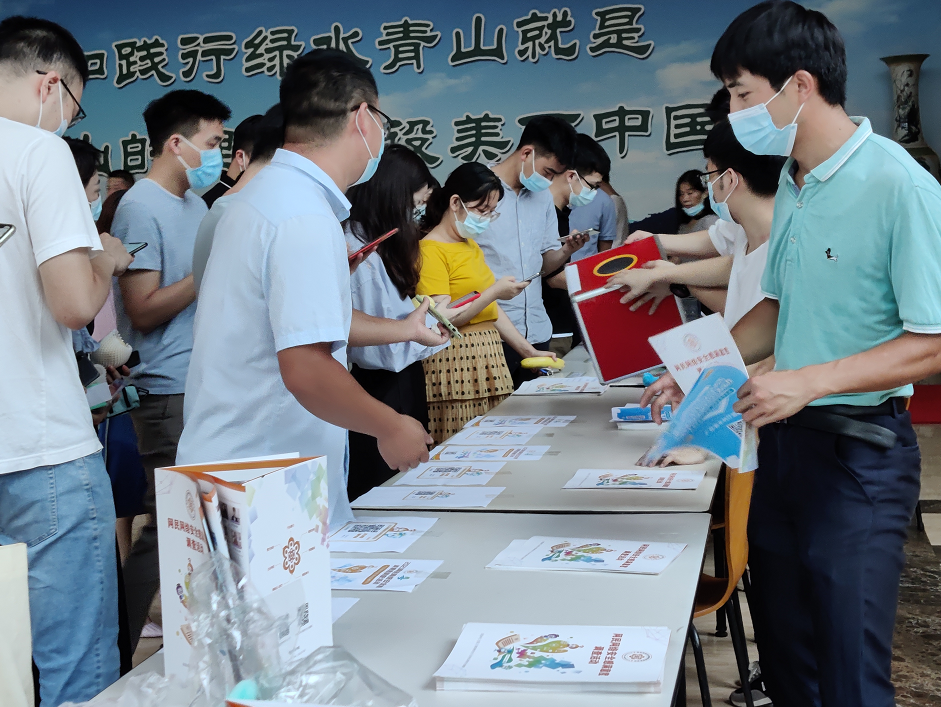 广东水利厅推广
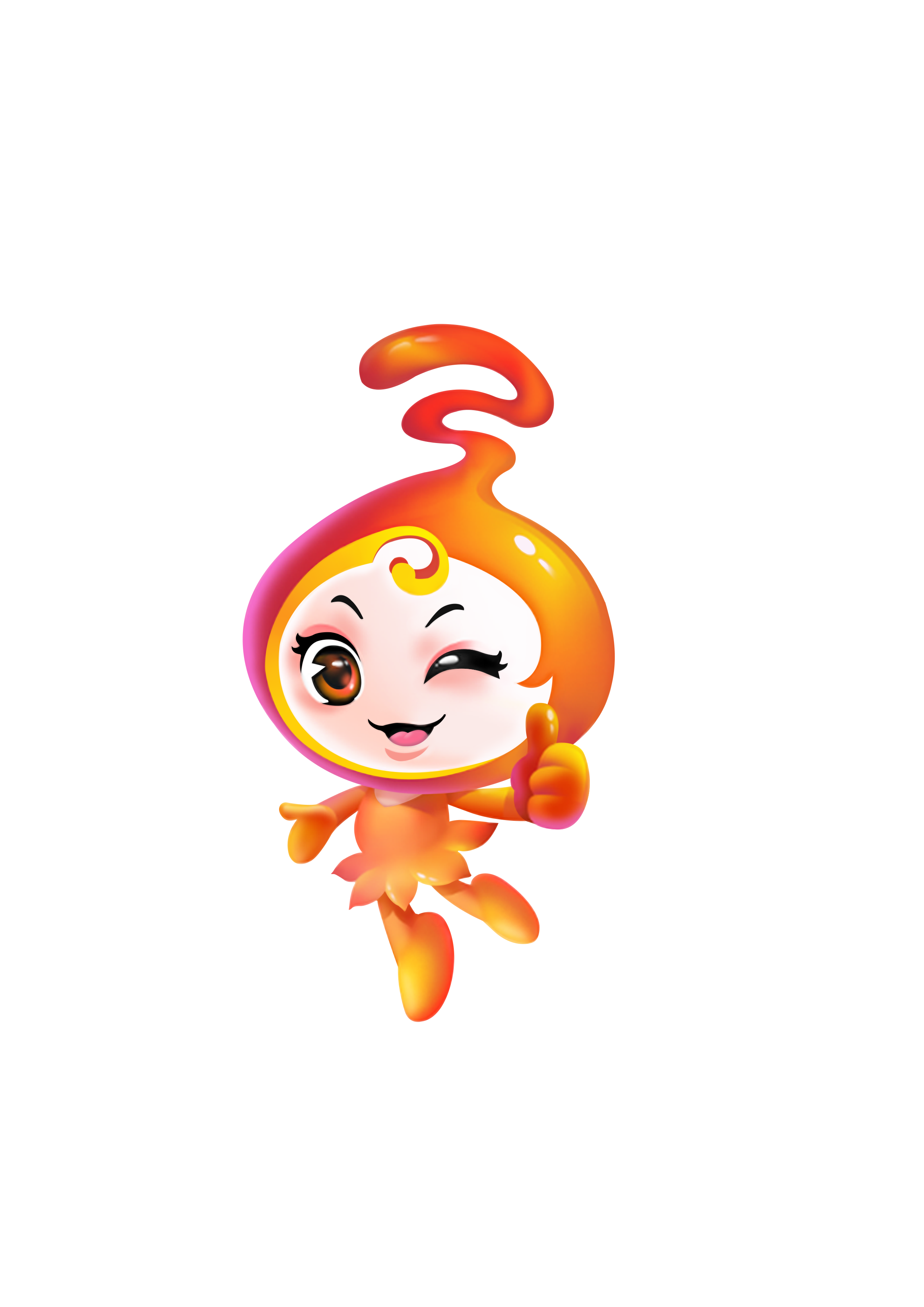 各地多形式积极动员
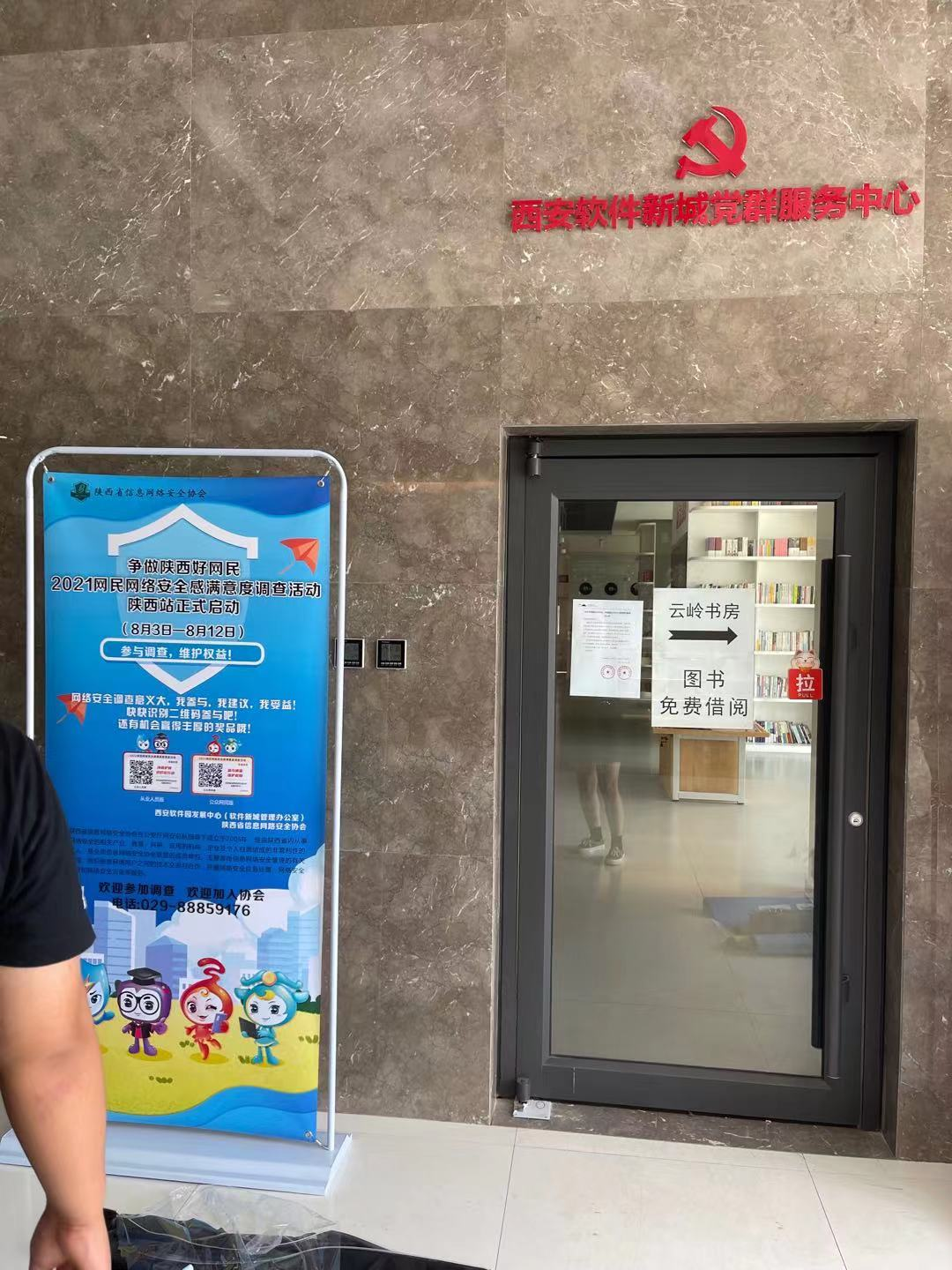 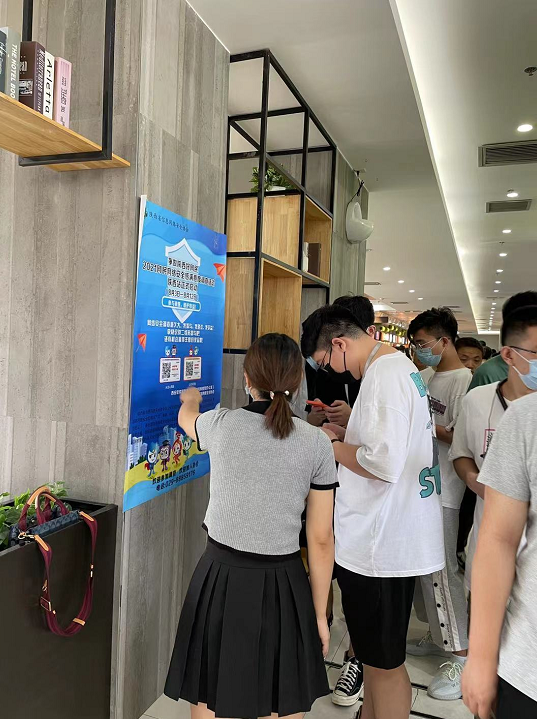 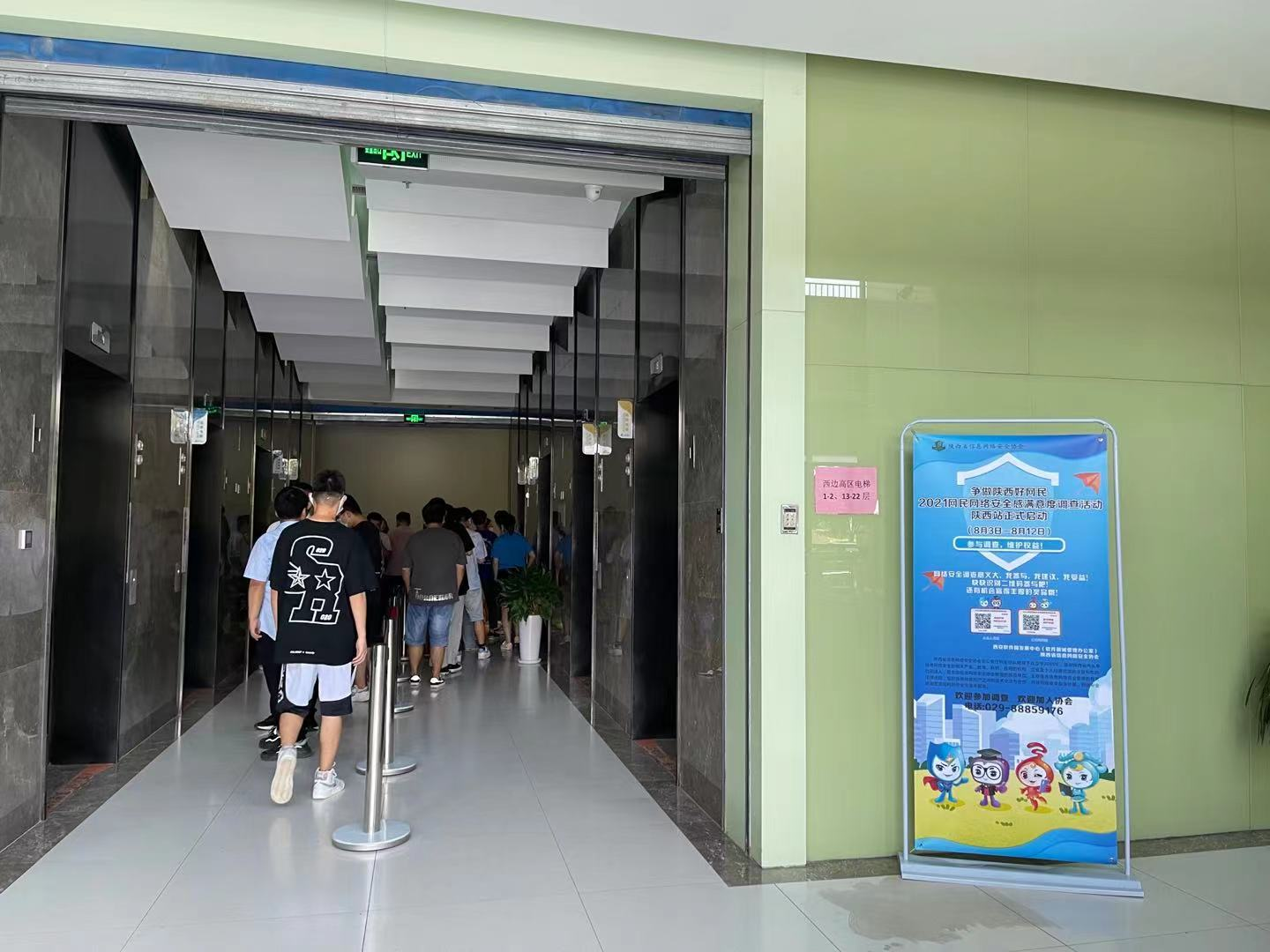 陕西西安高新区综合服务大厅
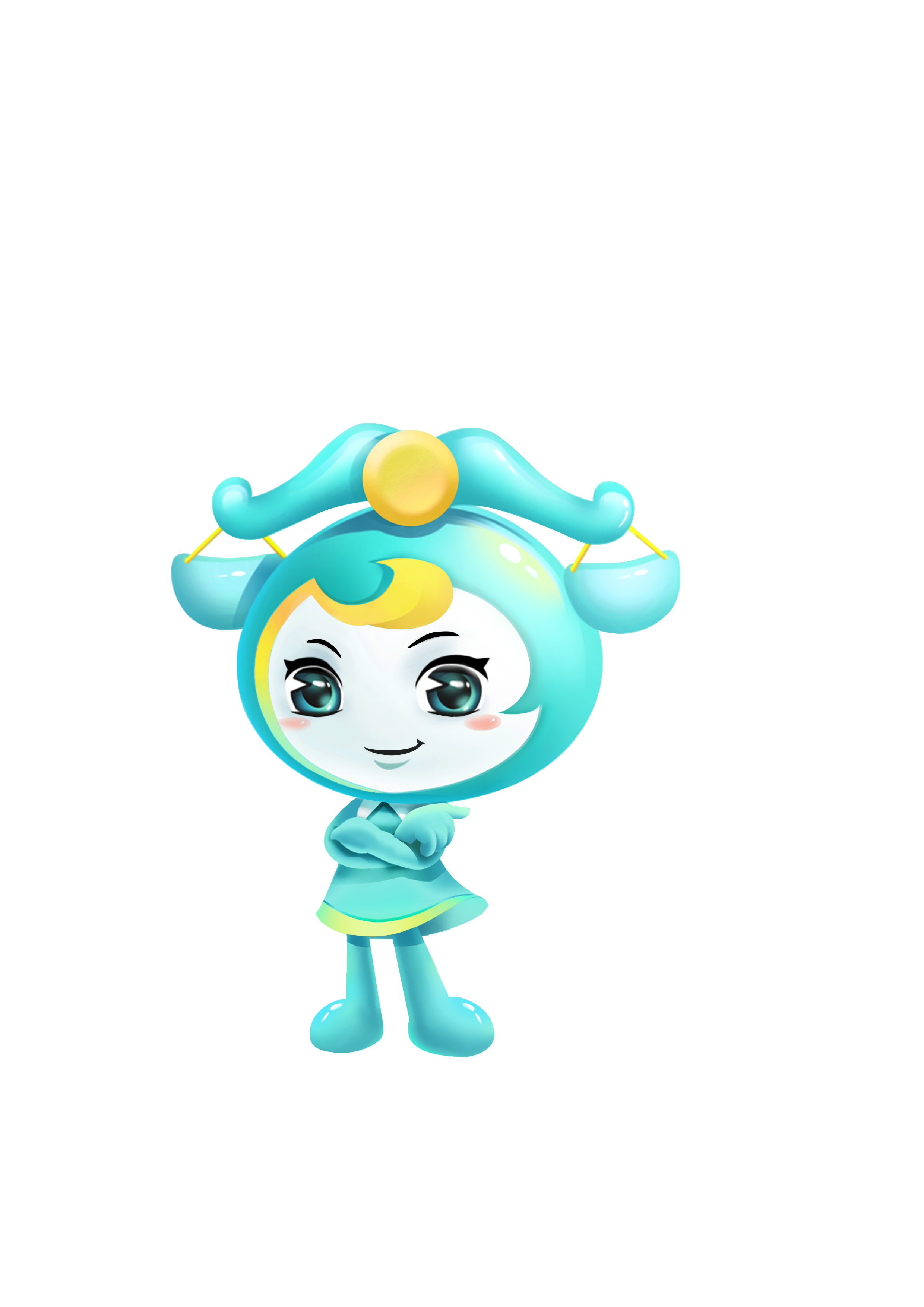 新闻网站资讯发布
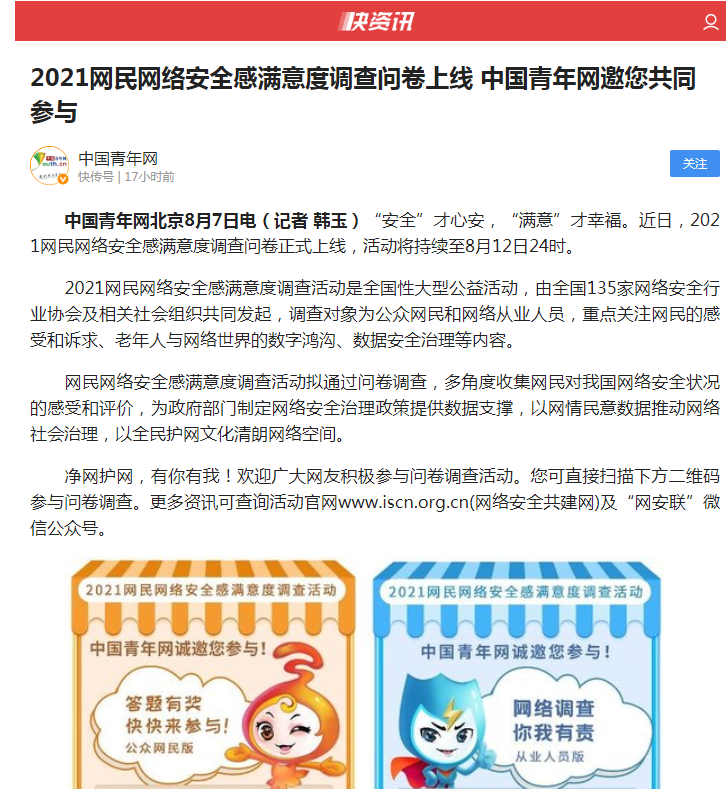 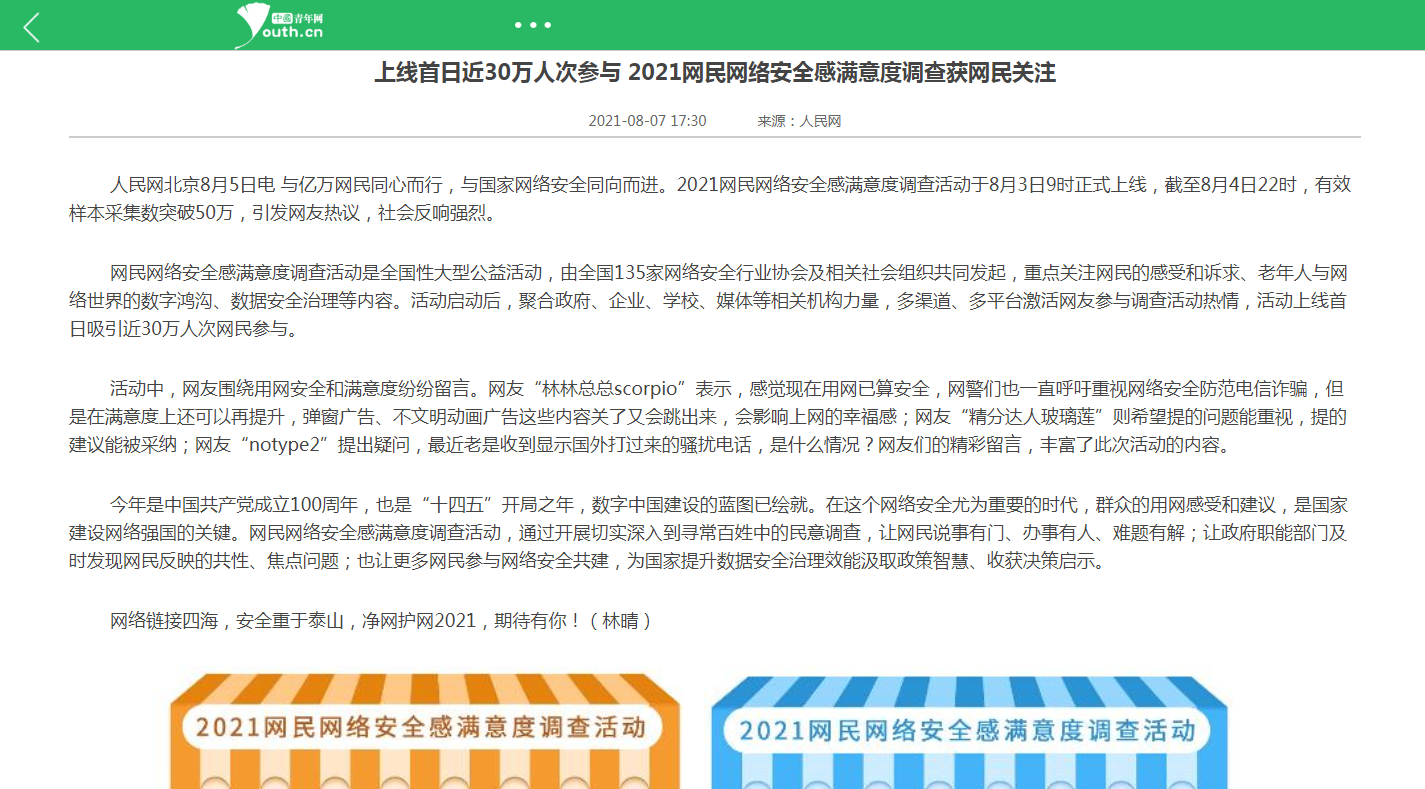 快资讯
人民网转载
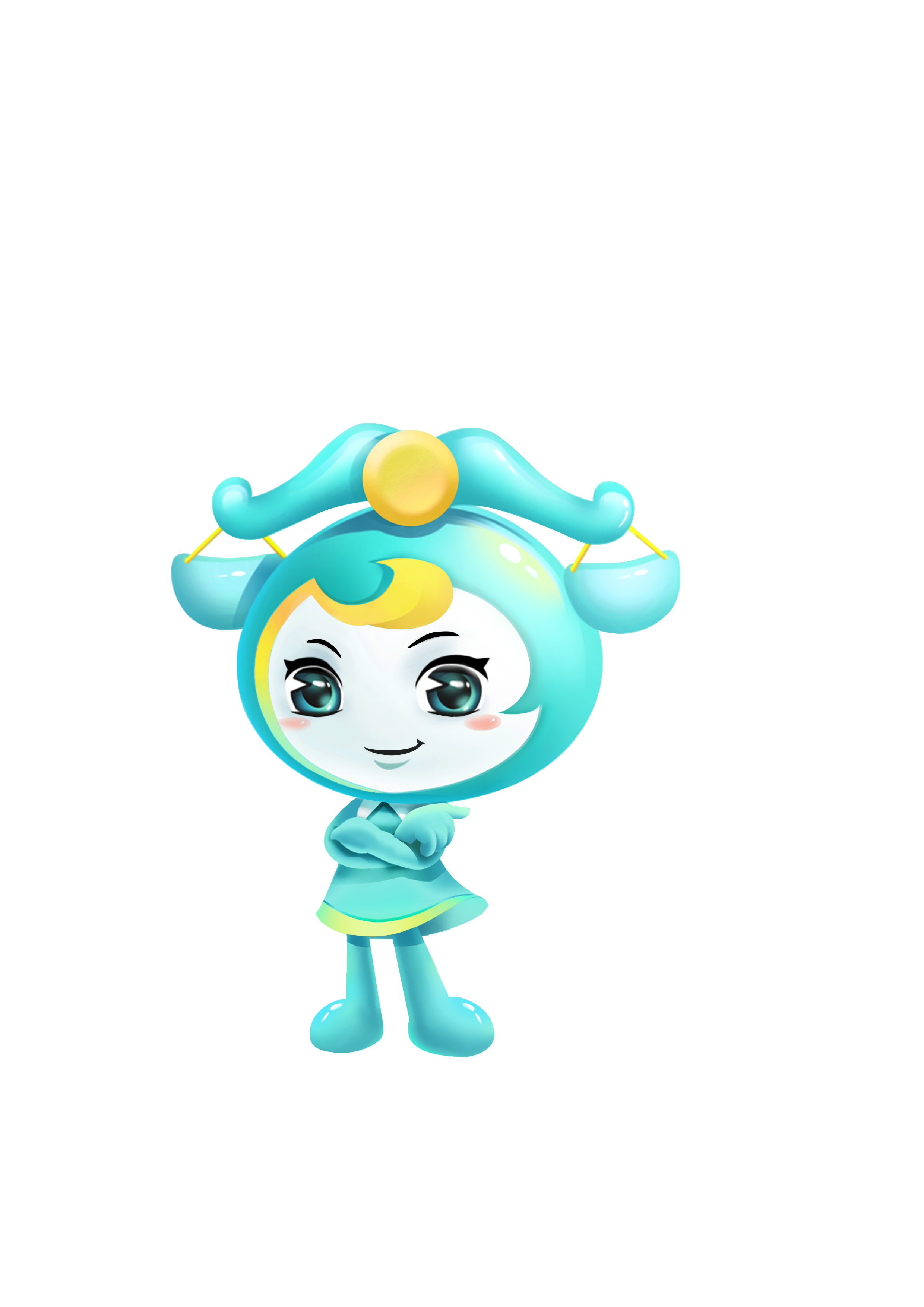 新闻网站资讯发布
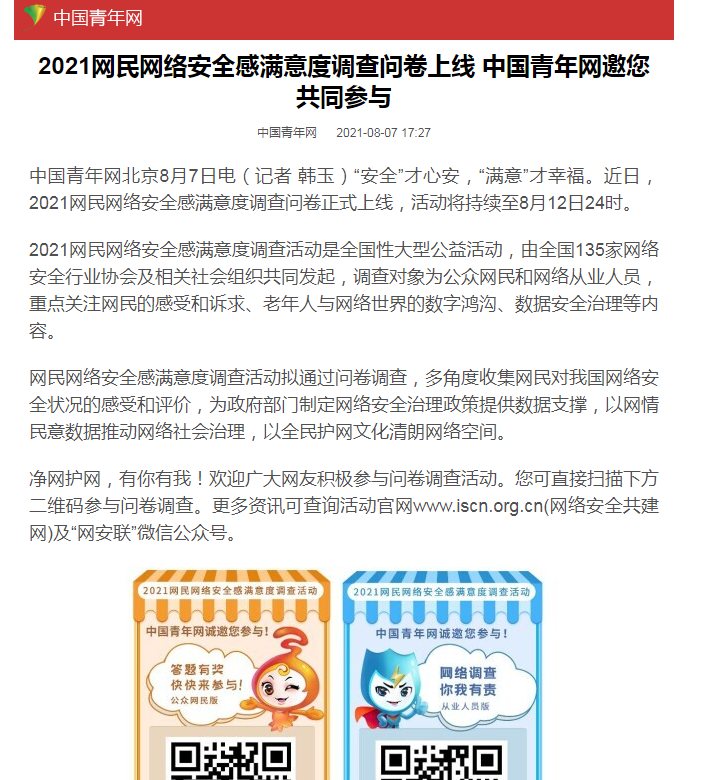 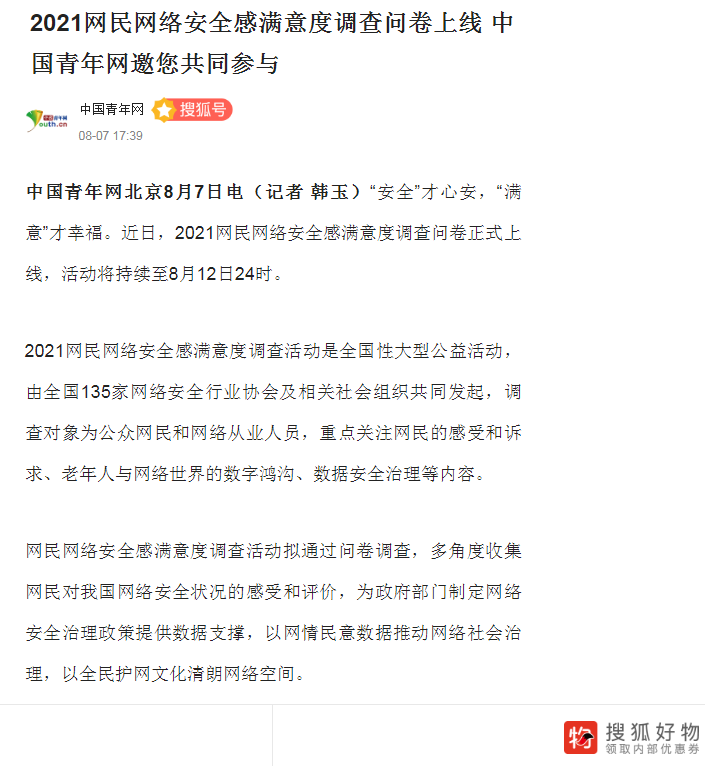 中国青年网
搜狐网
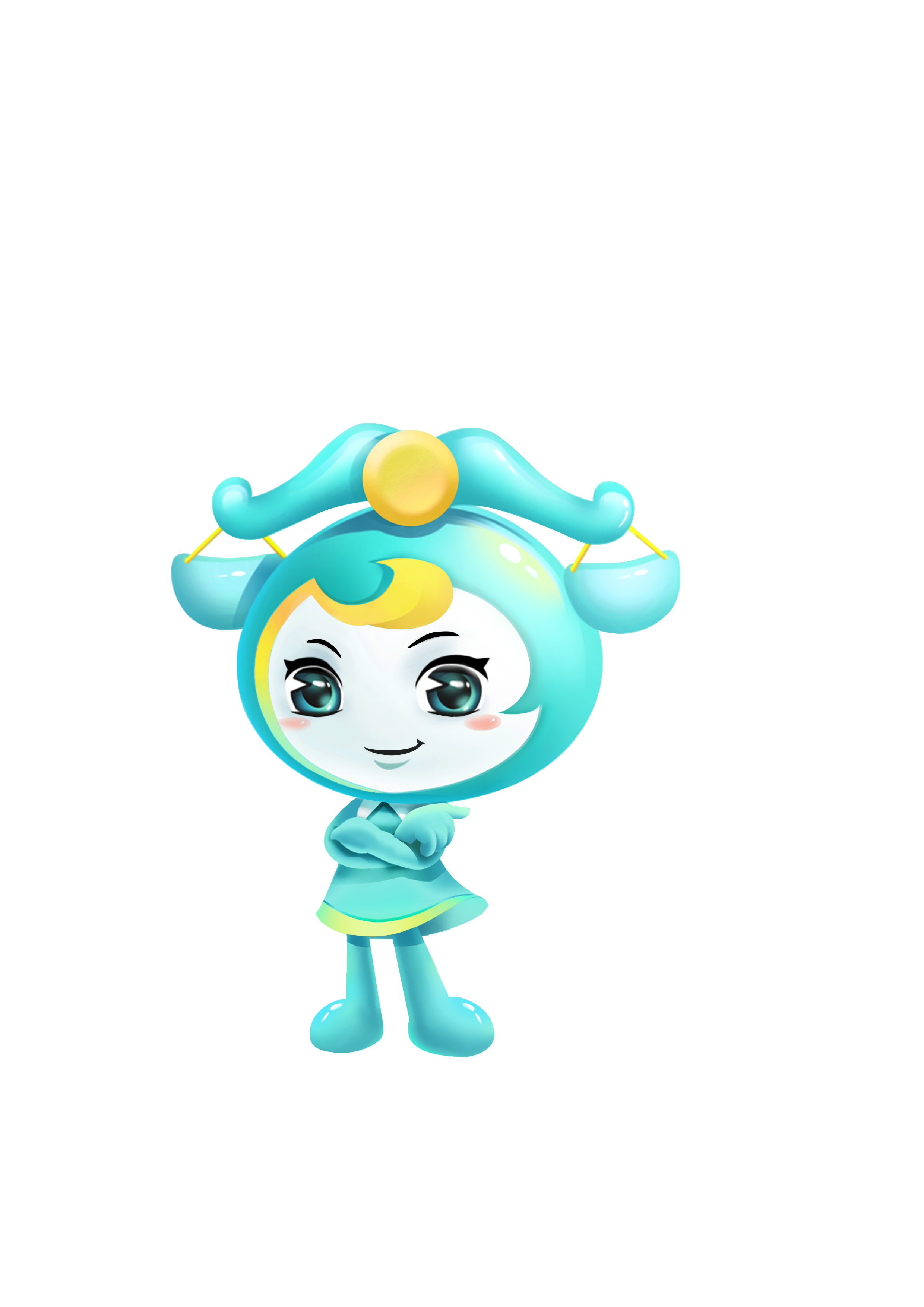 新闻网站资讯发布
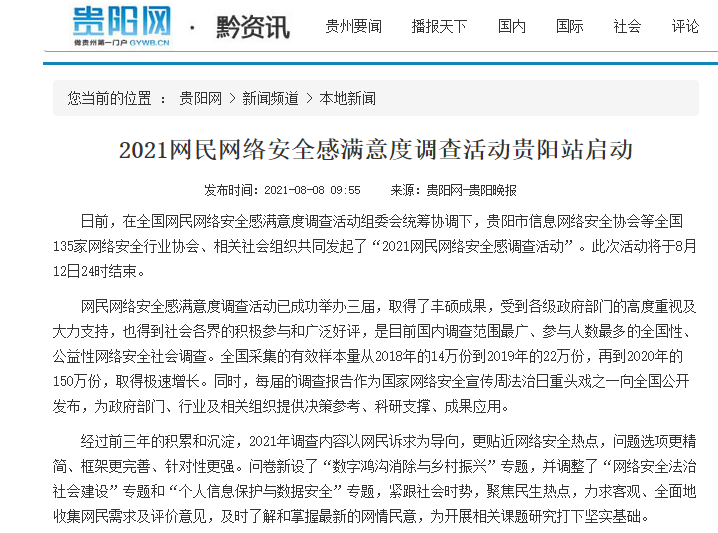 贵阳网黔资讯
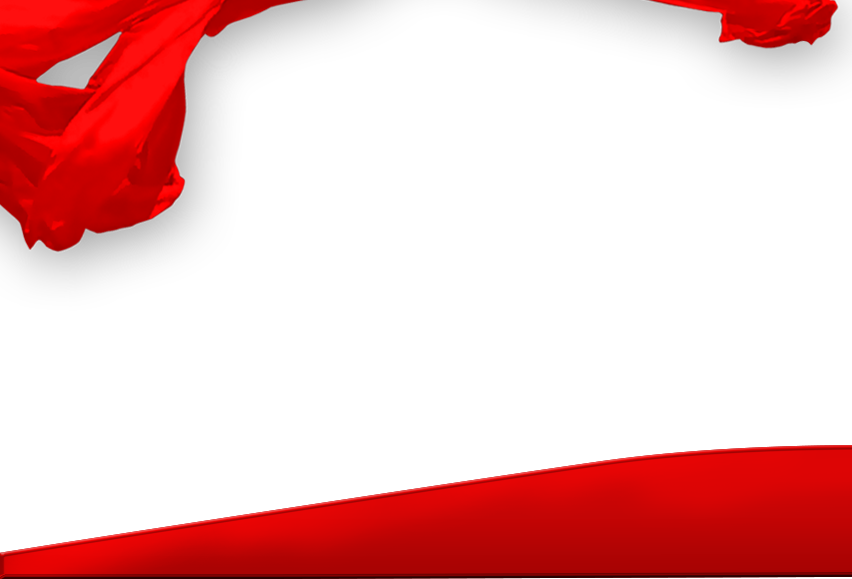 感谢您的耐心观看
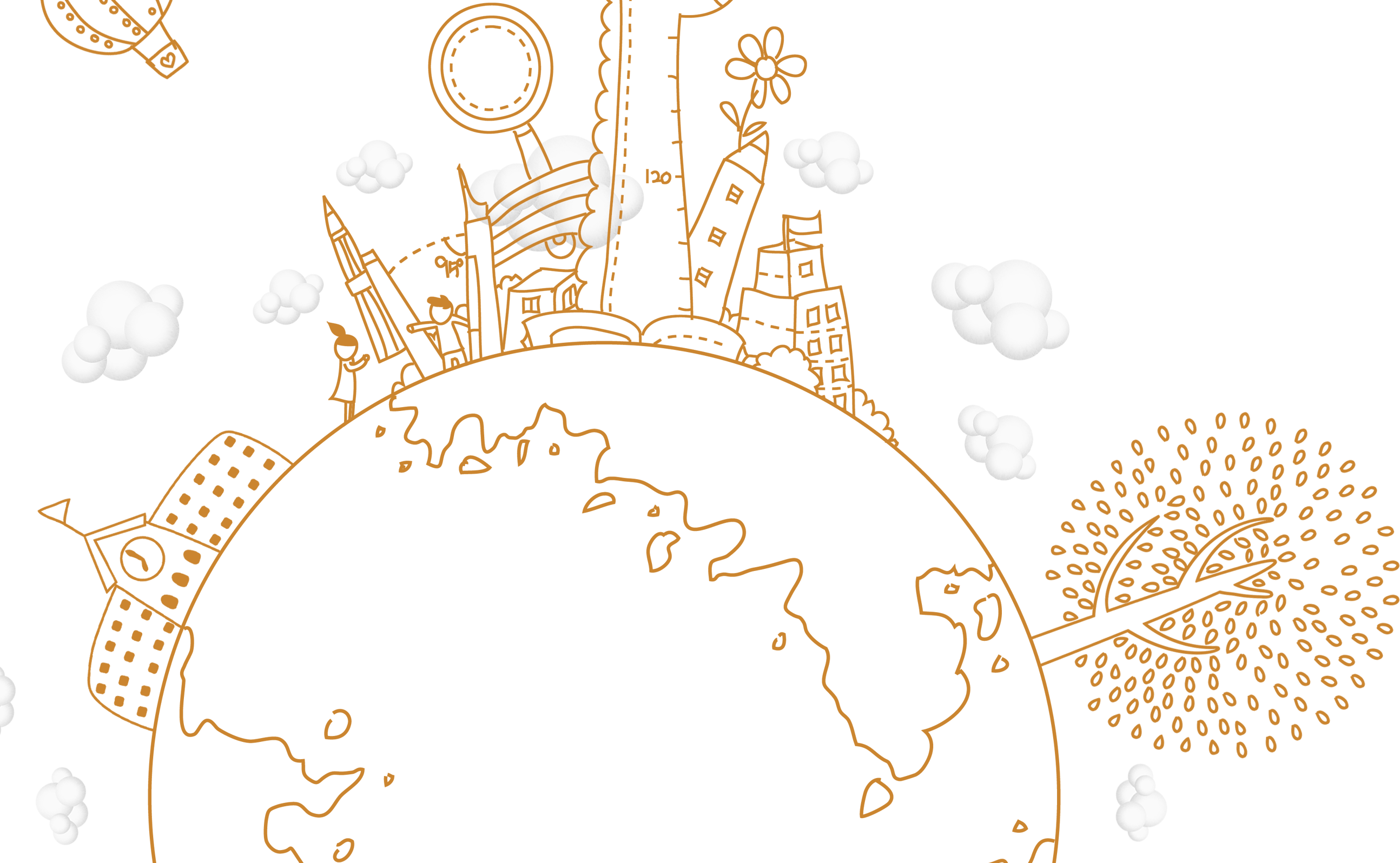 THANKS
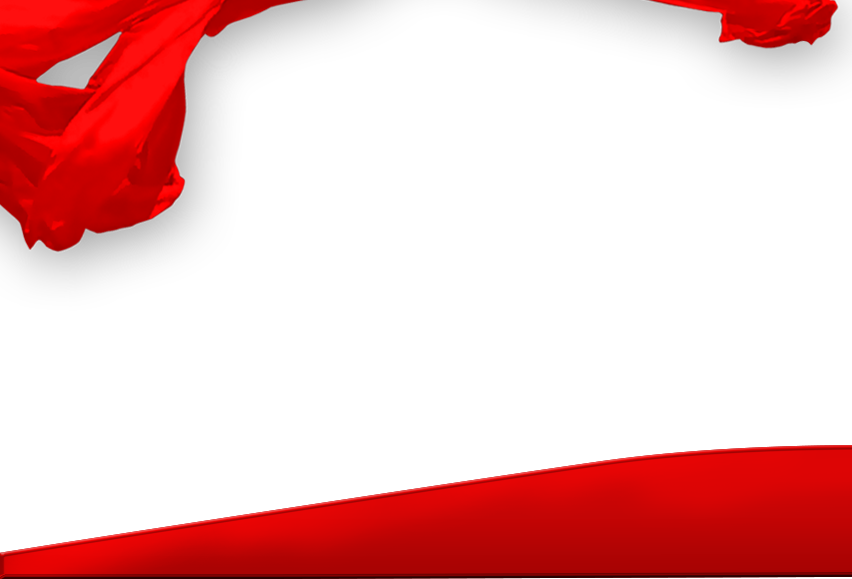 网络安全为人民 网络安全靠人民